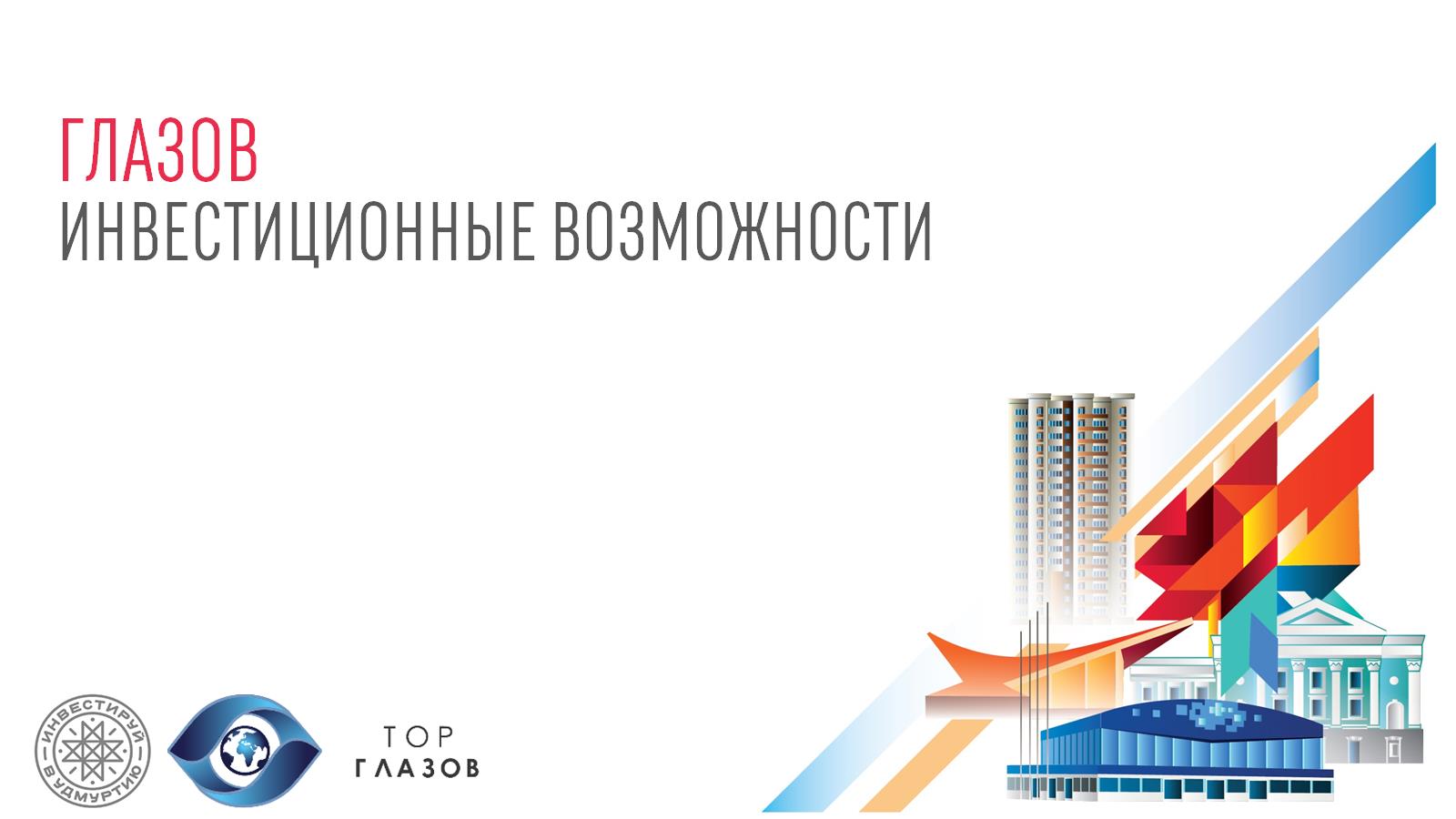 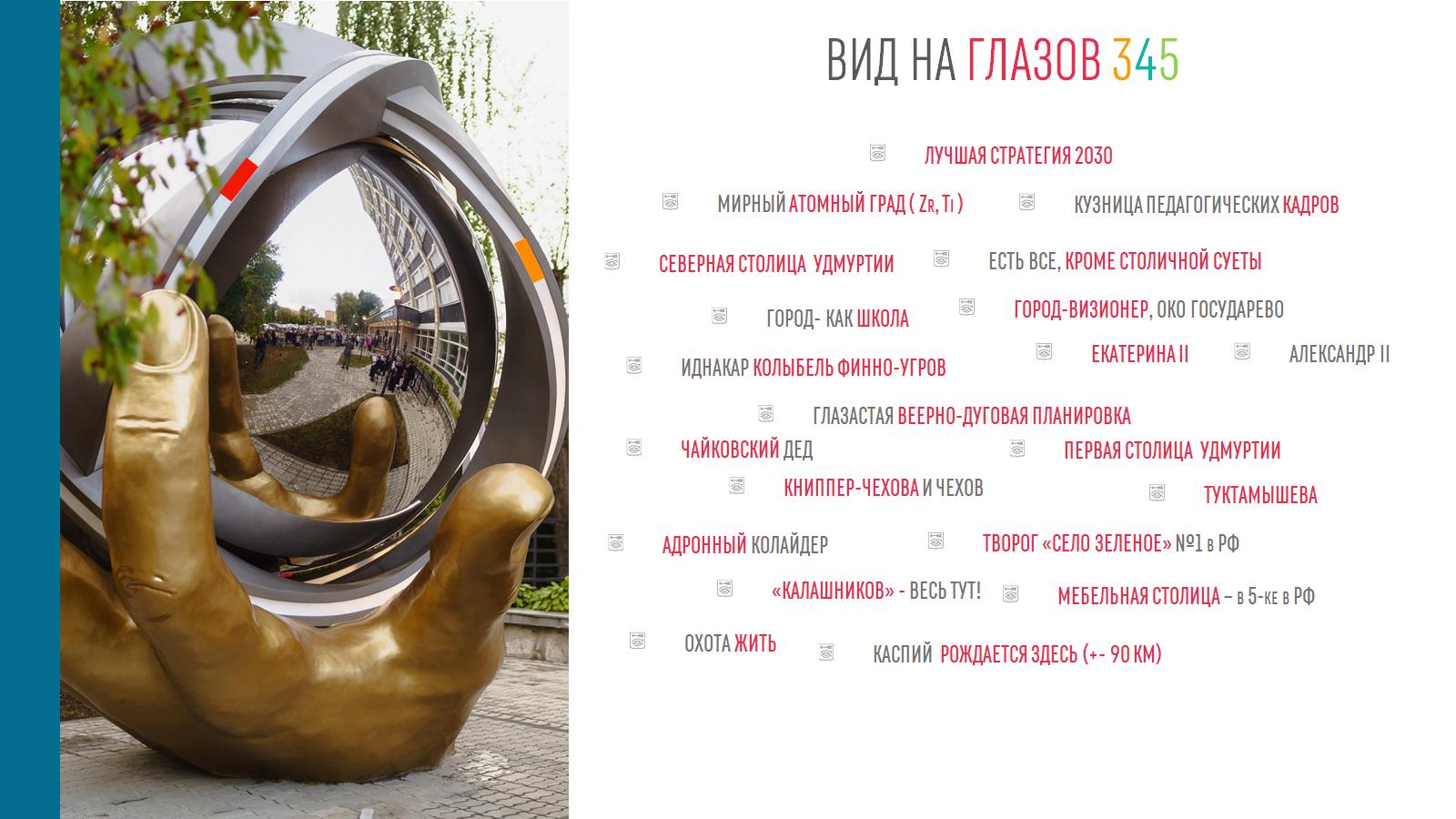 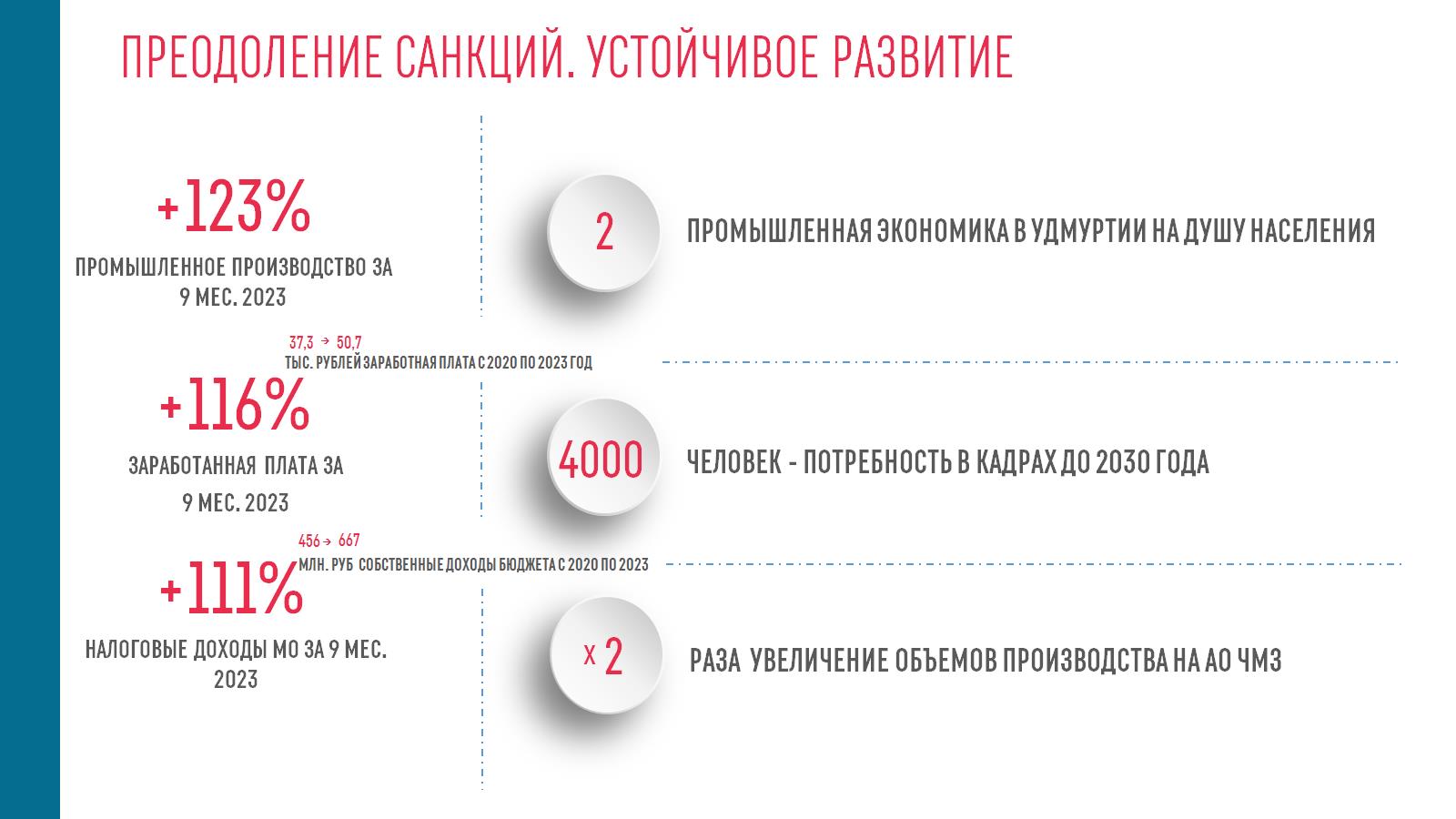 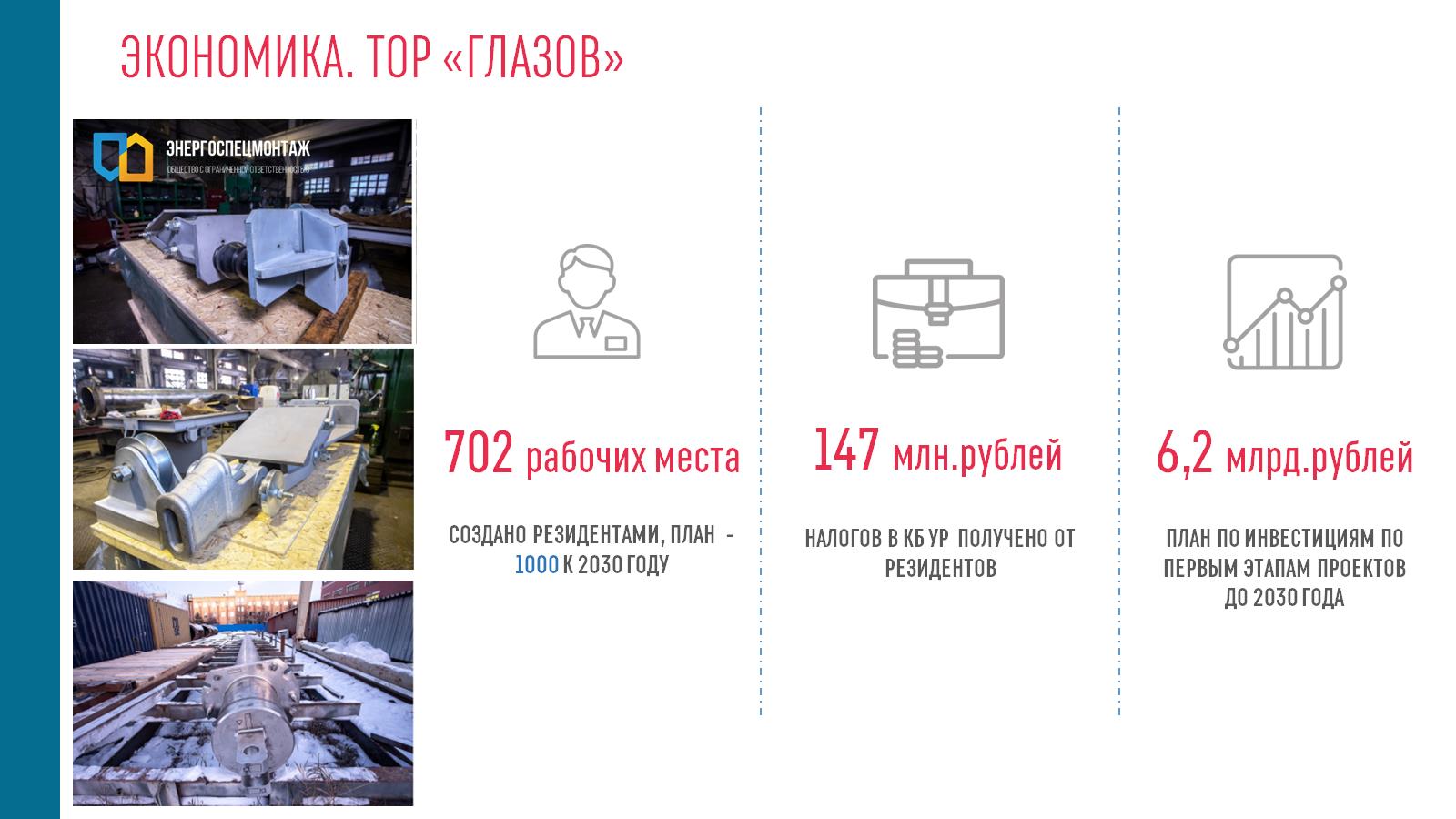 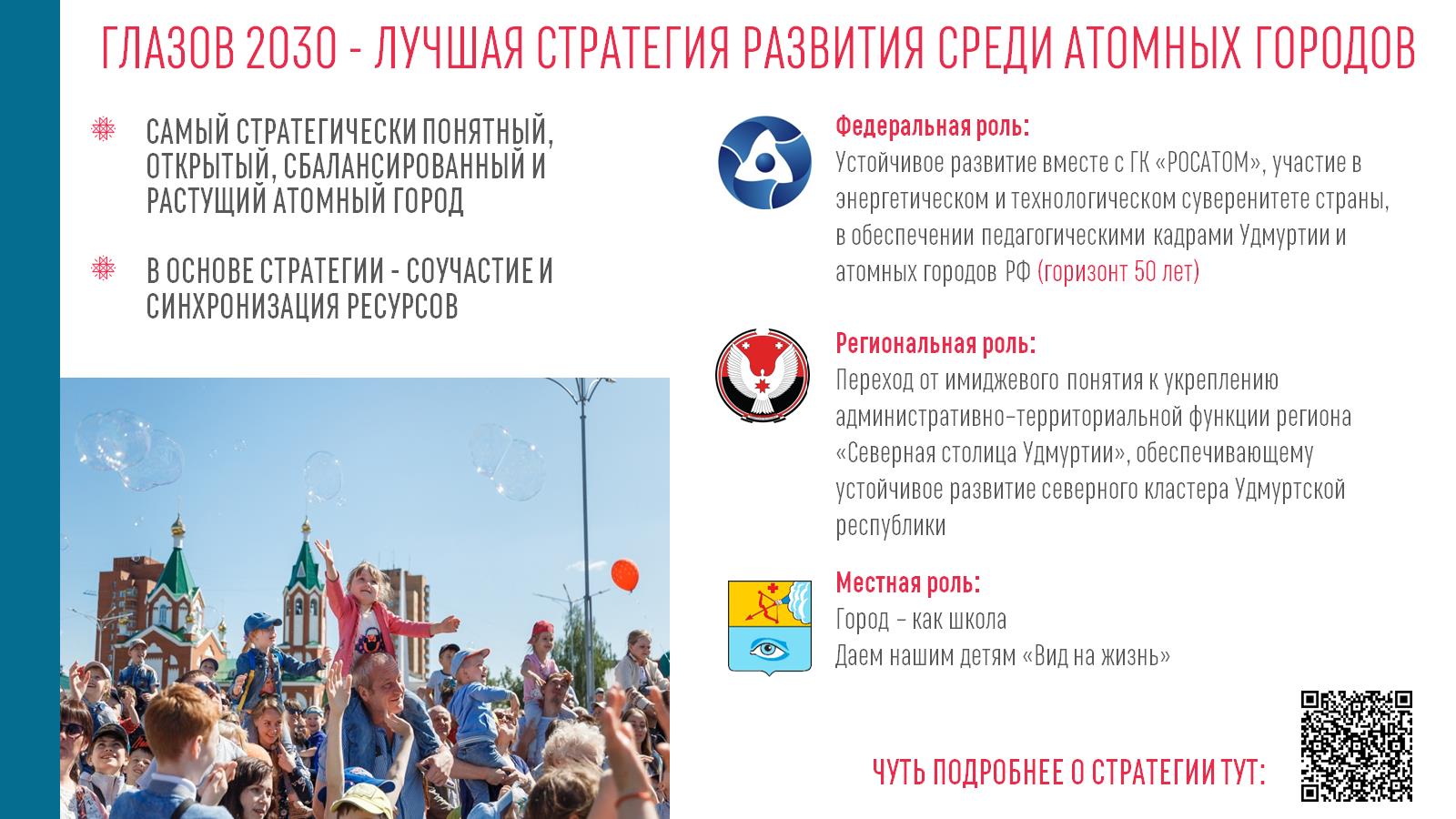 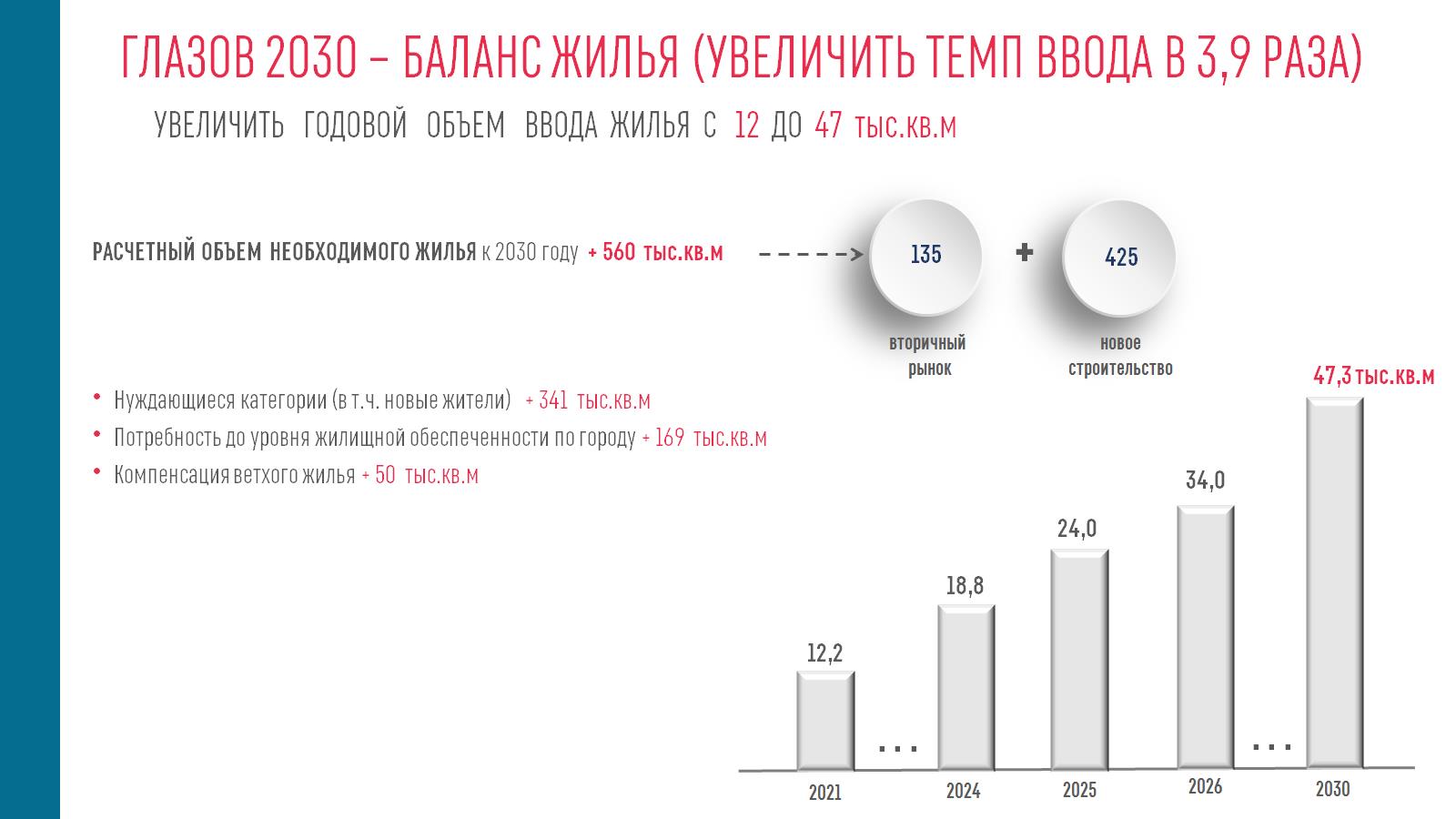 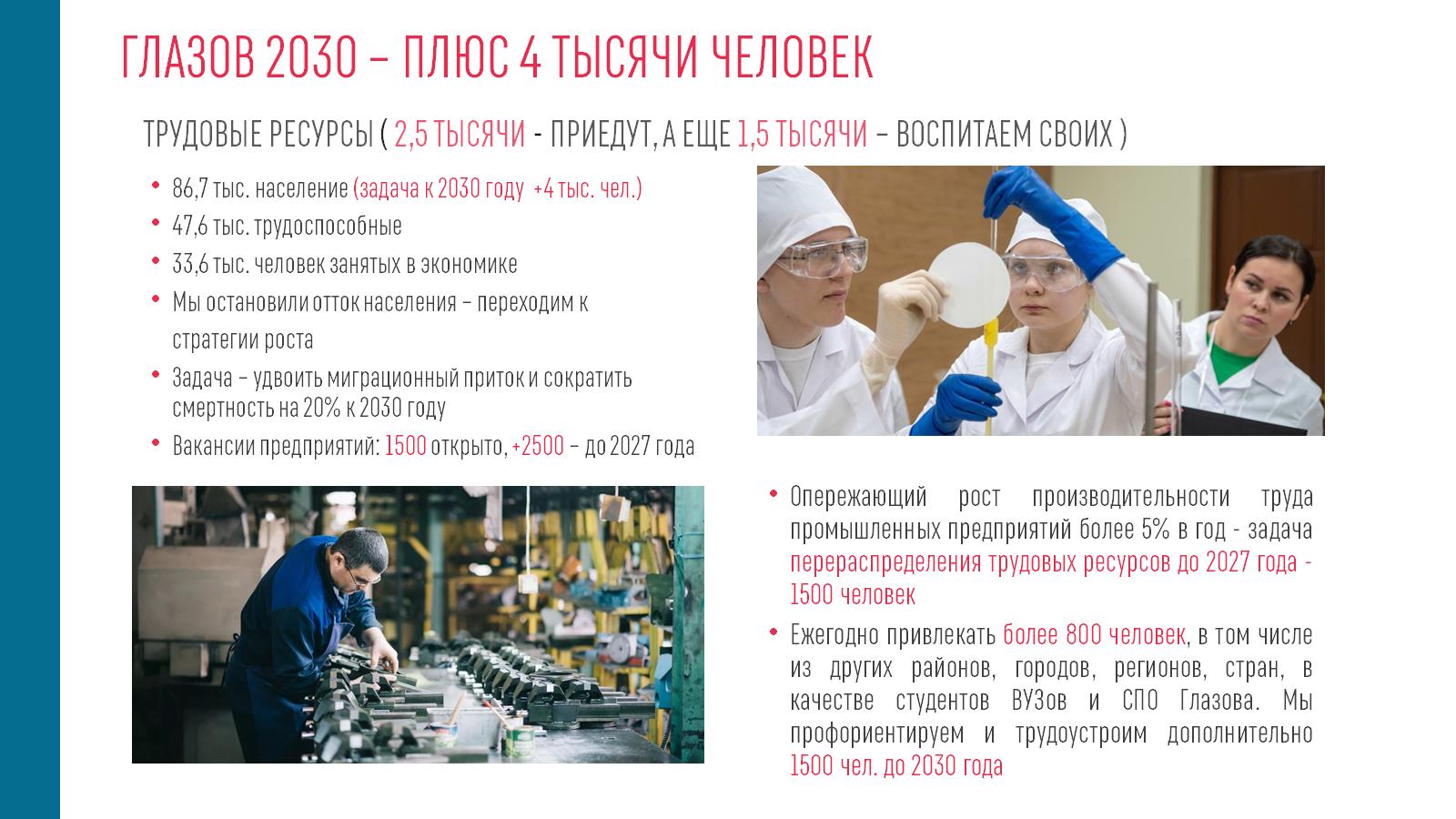 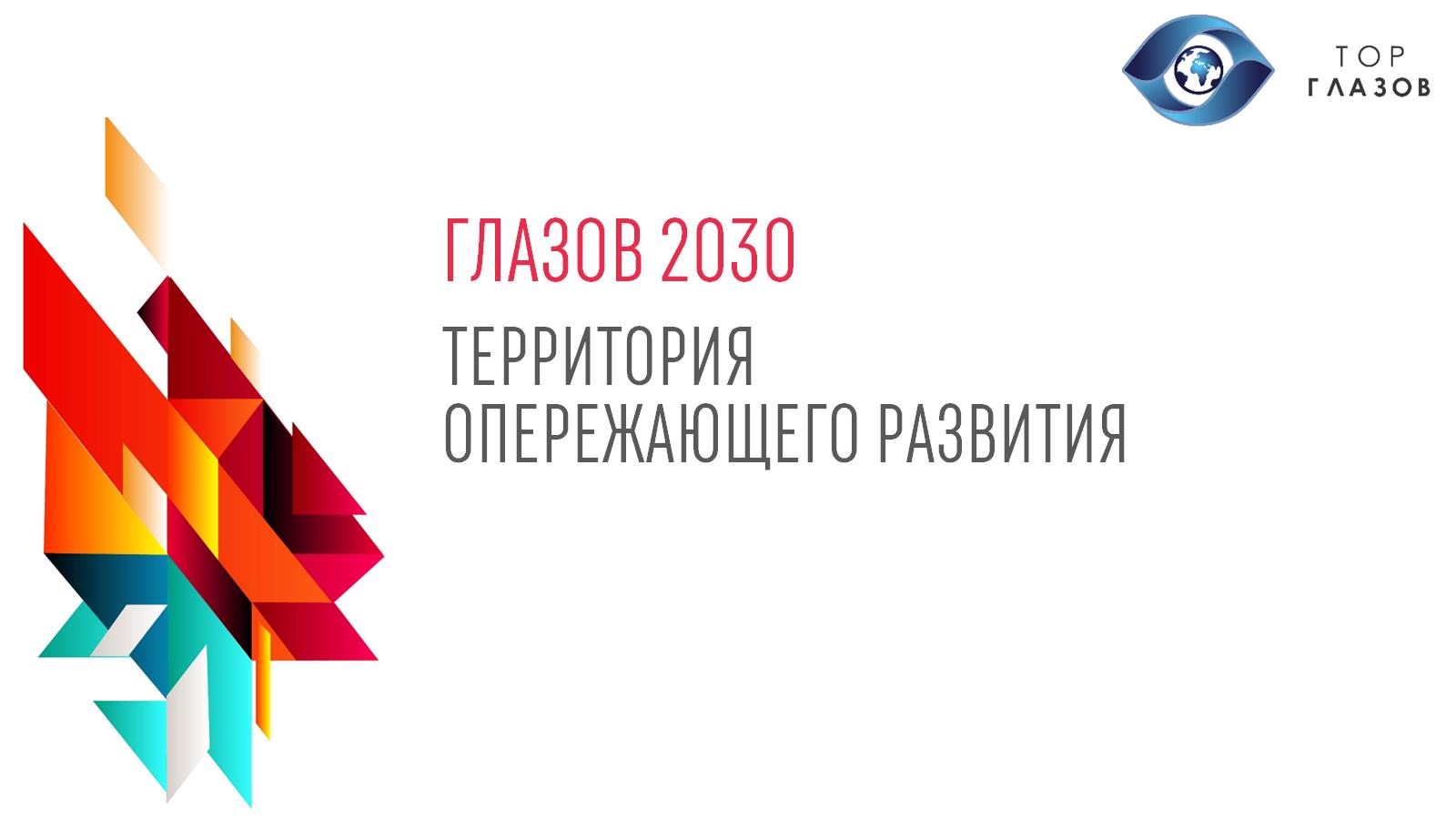 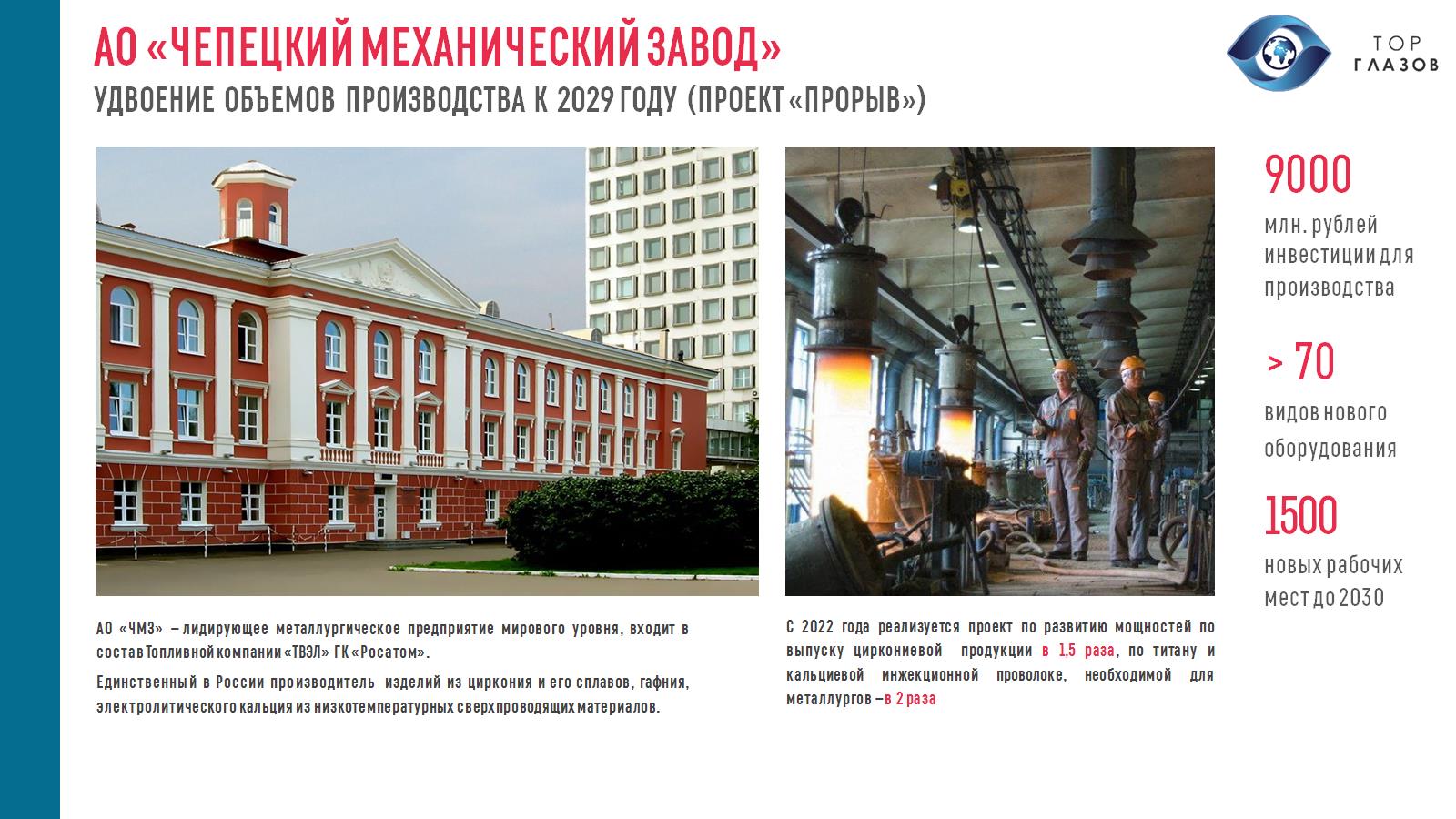 АО «Чепецкий механический завод»  удвоение  объемов  производства  к  2029 году  (проект «прорыв»)
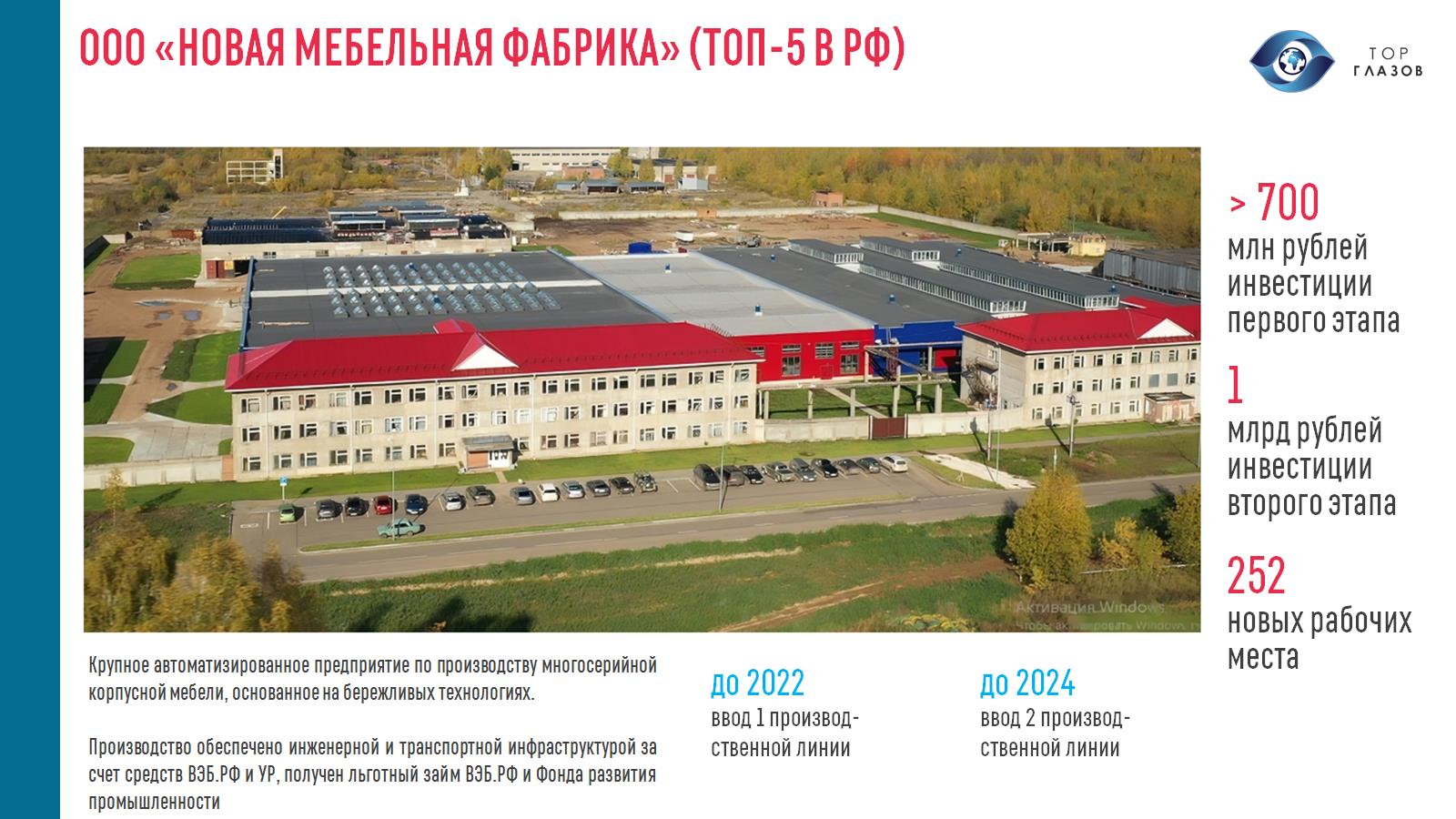 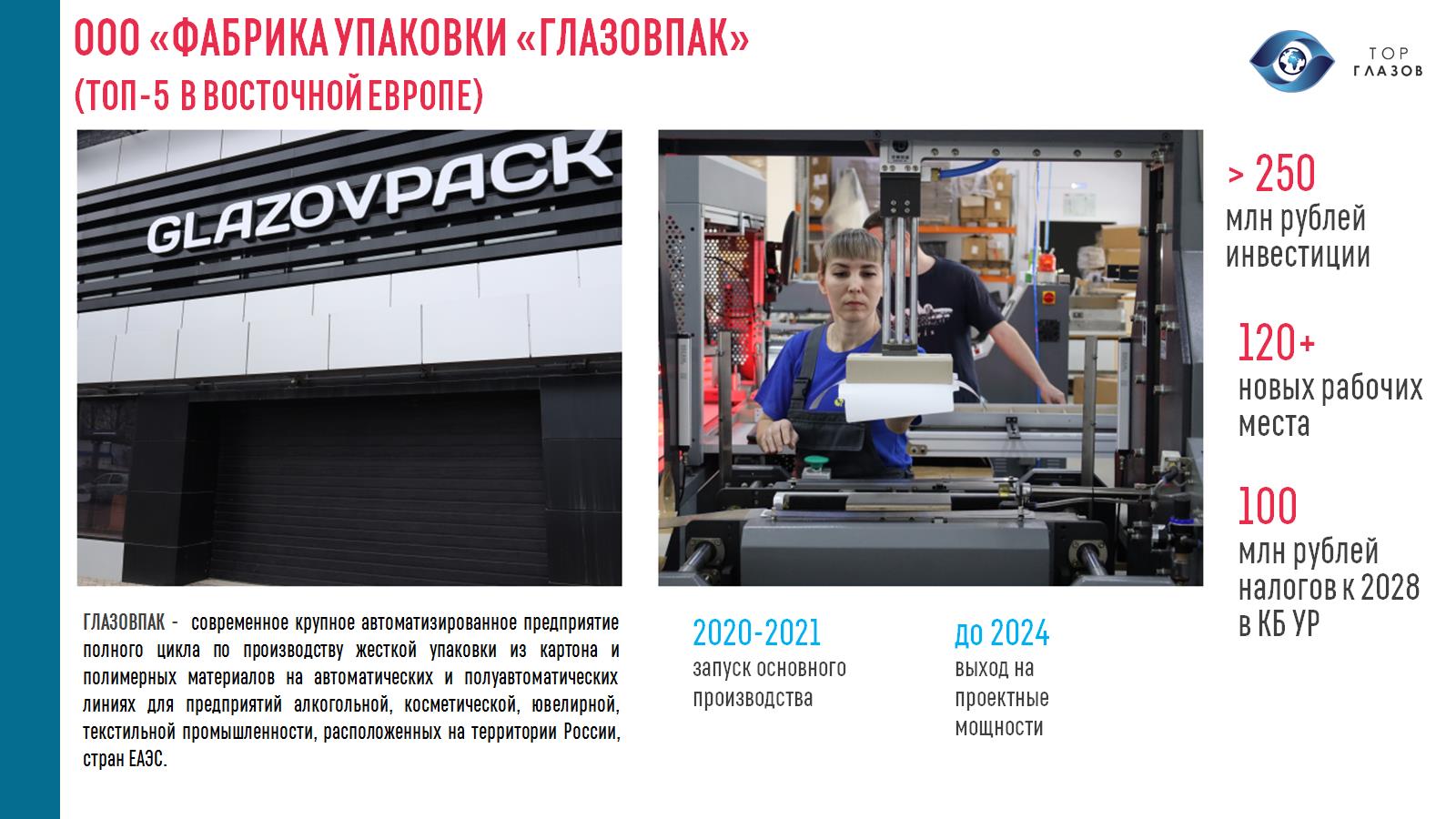 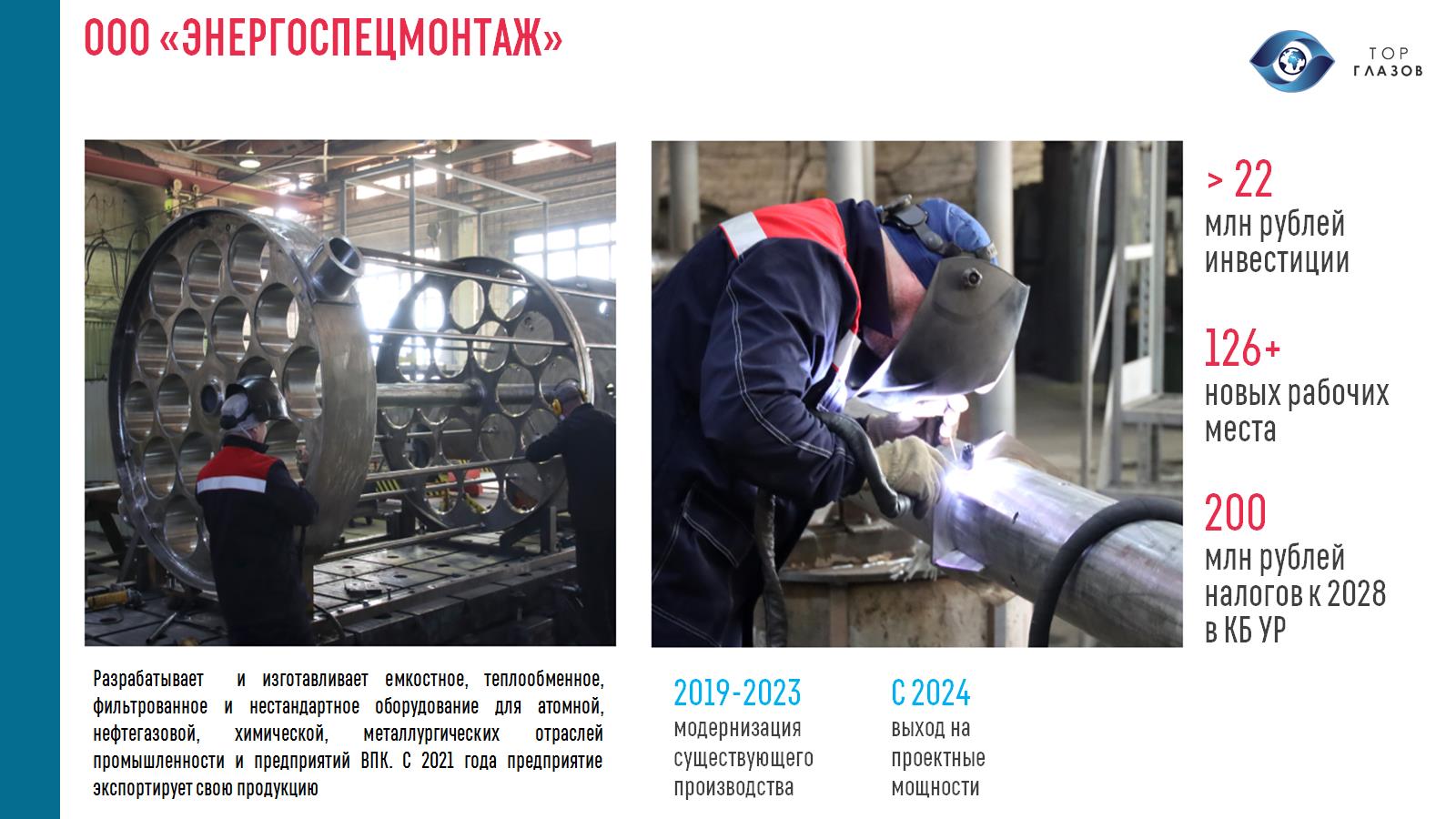 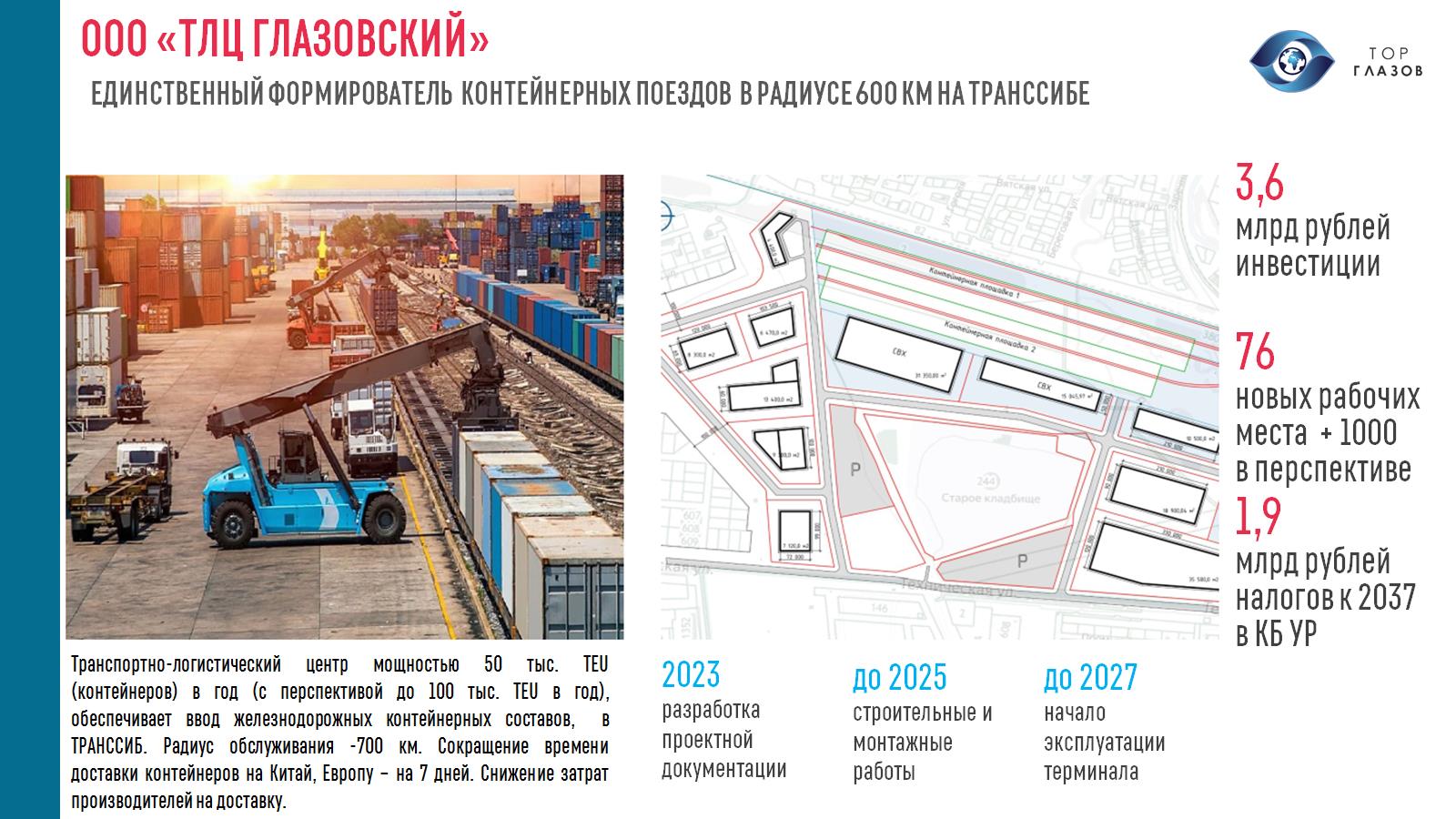 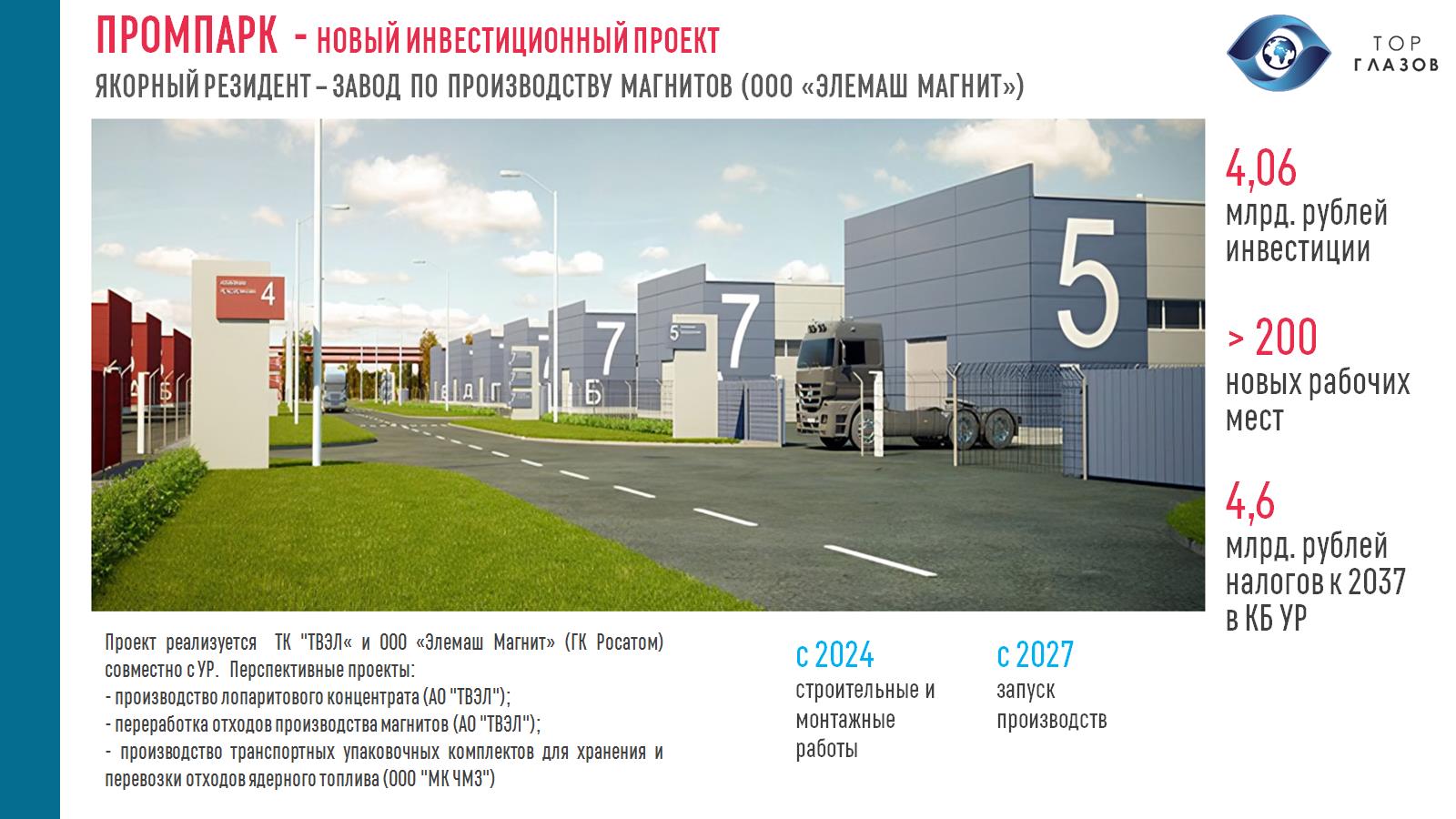 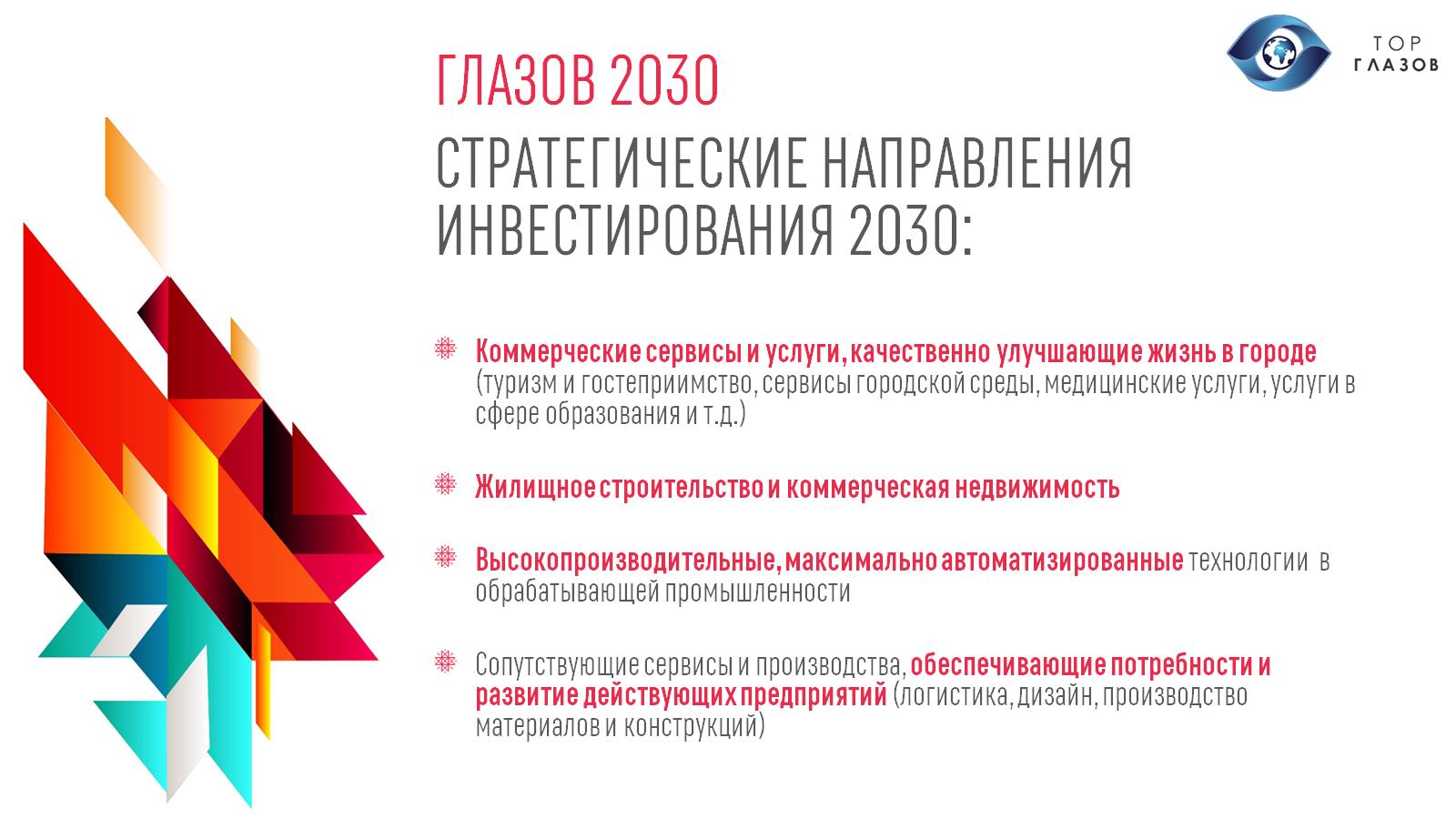 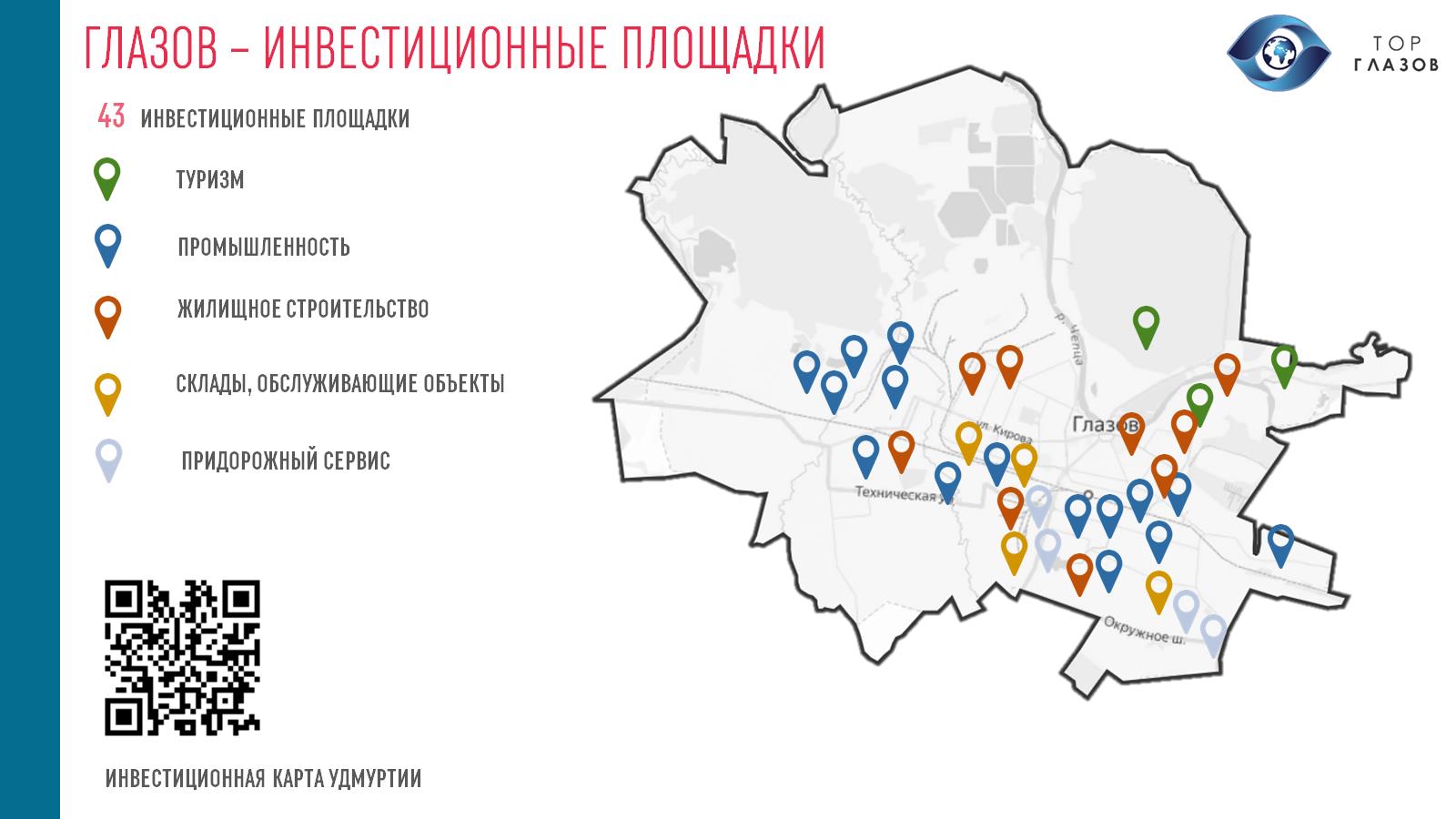 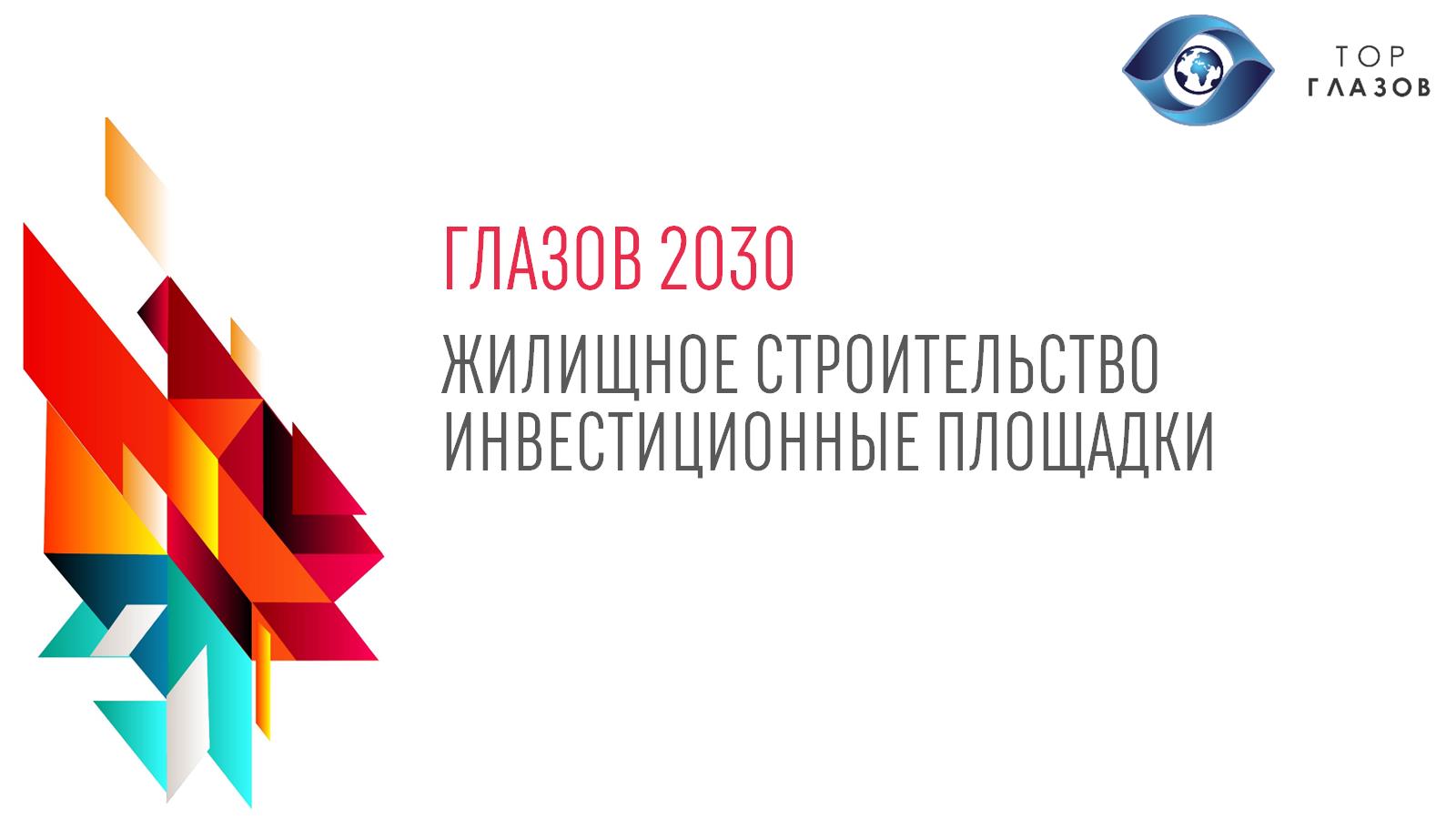 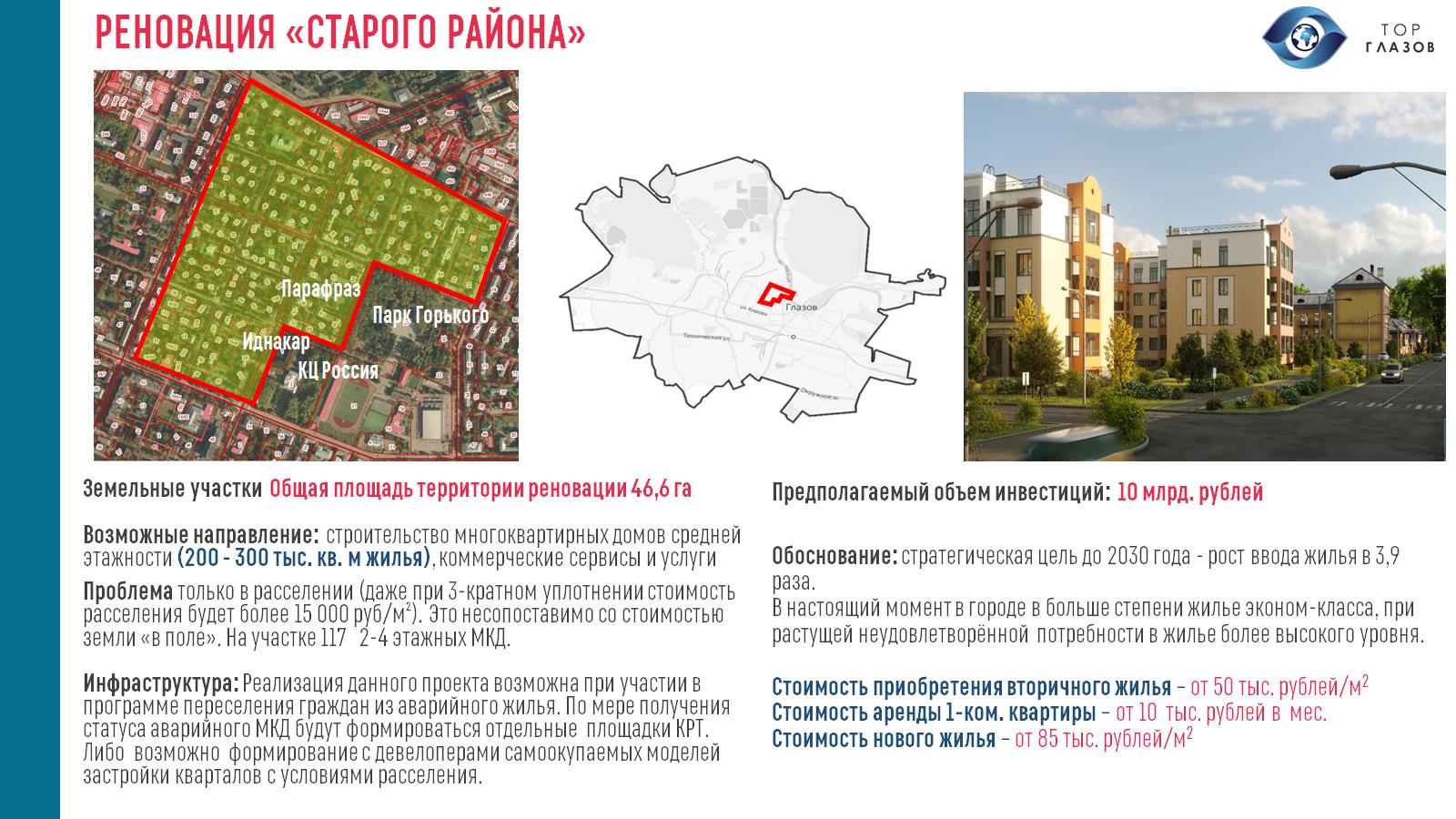 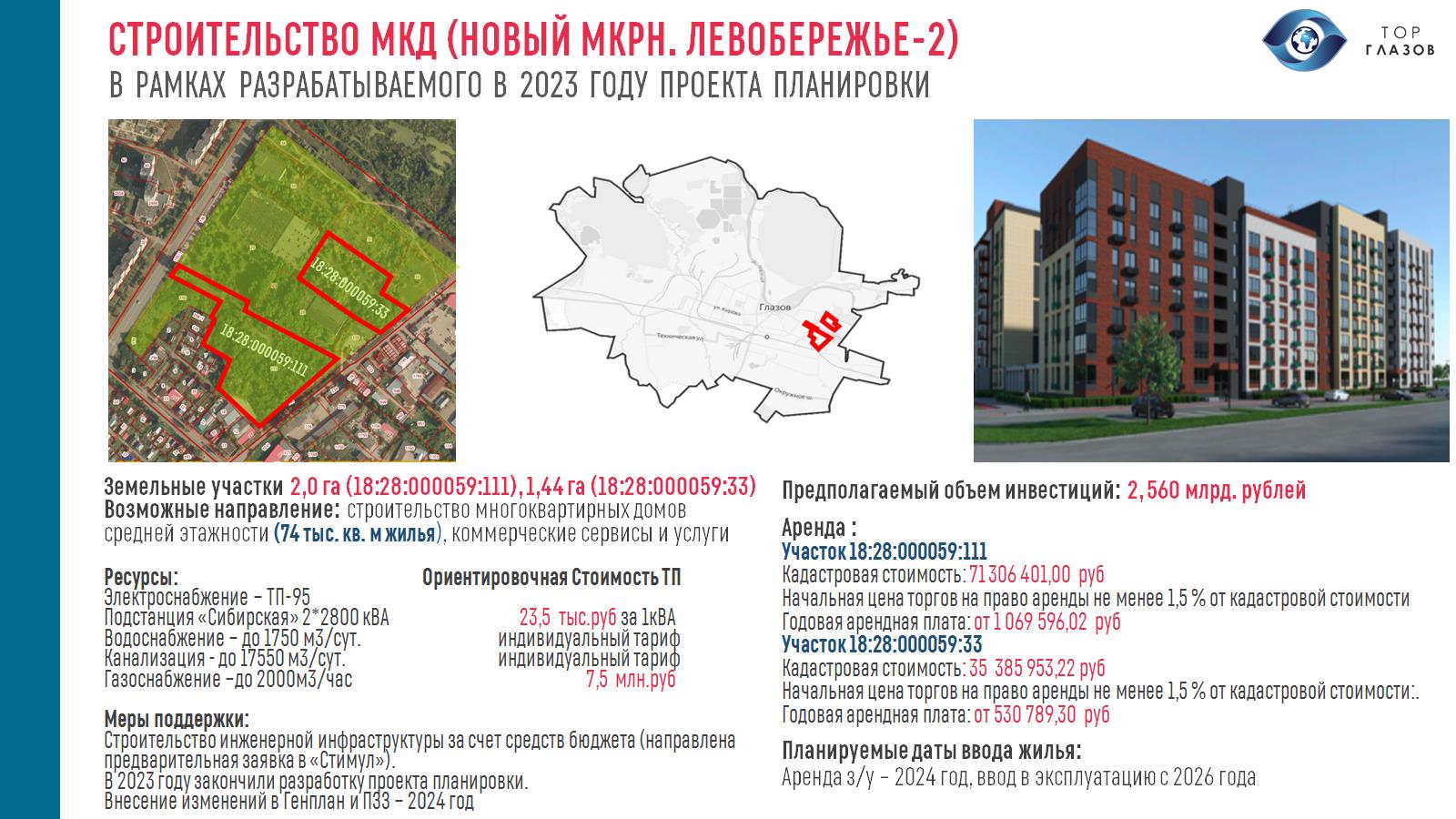 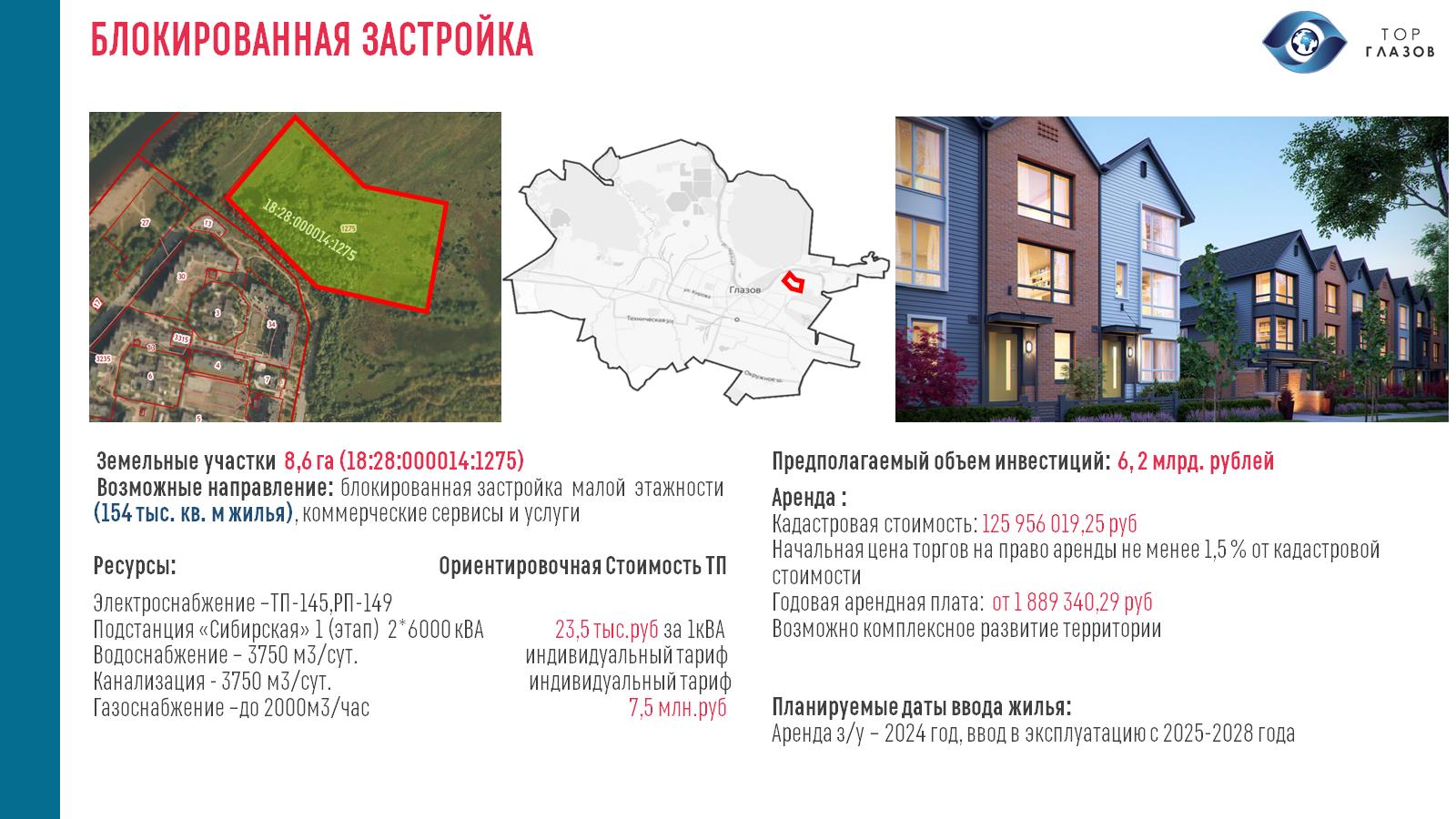 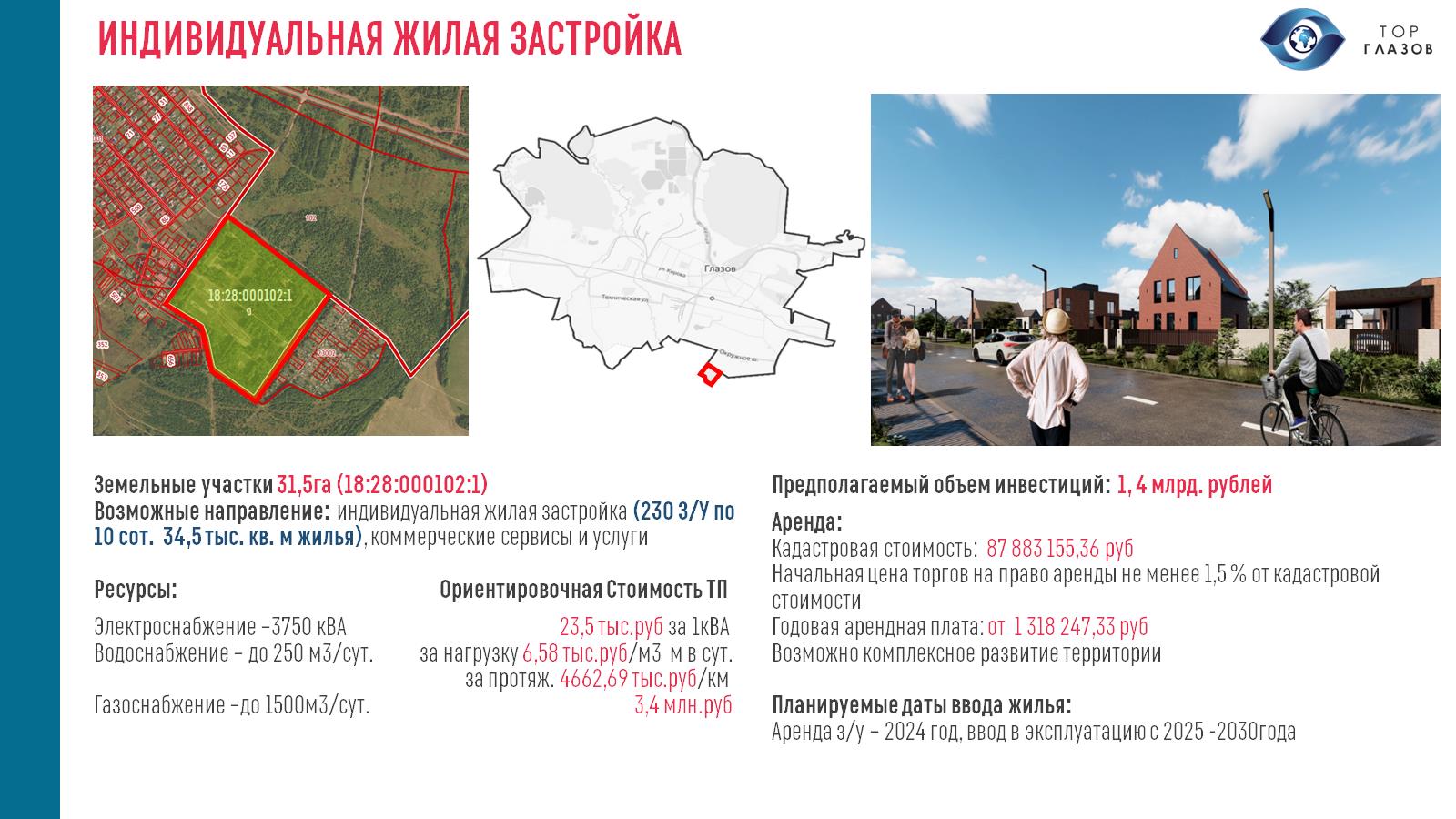 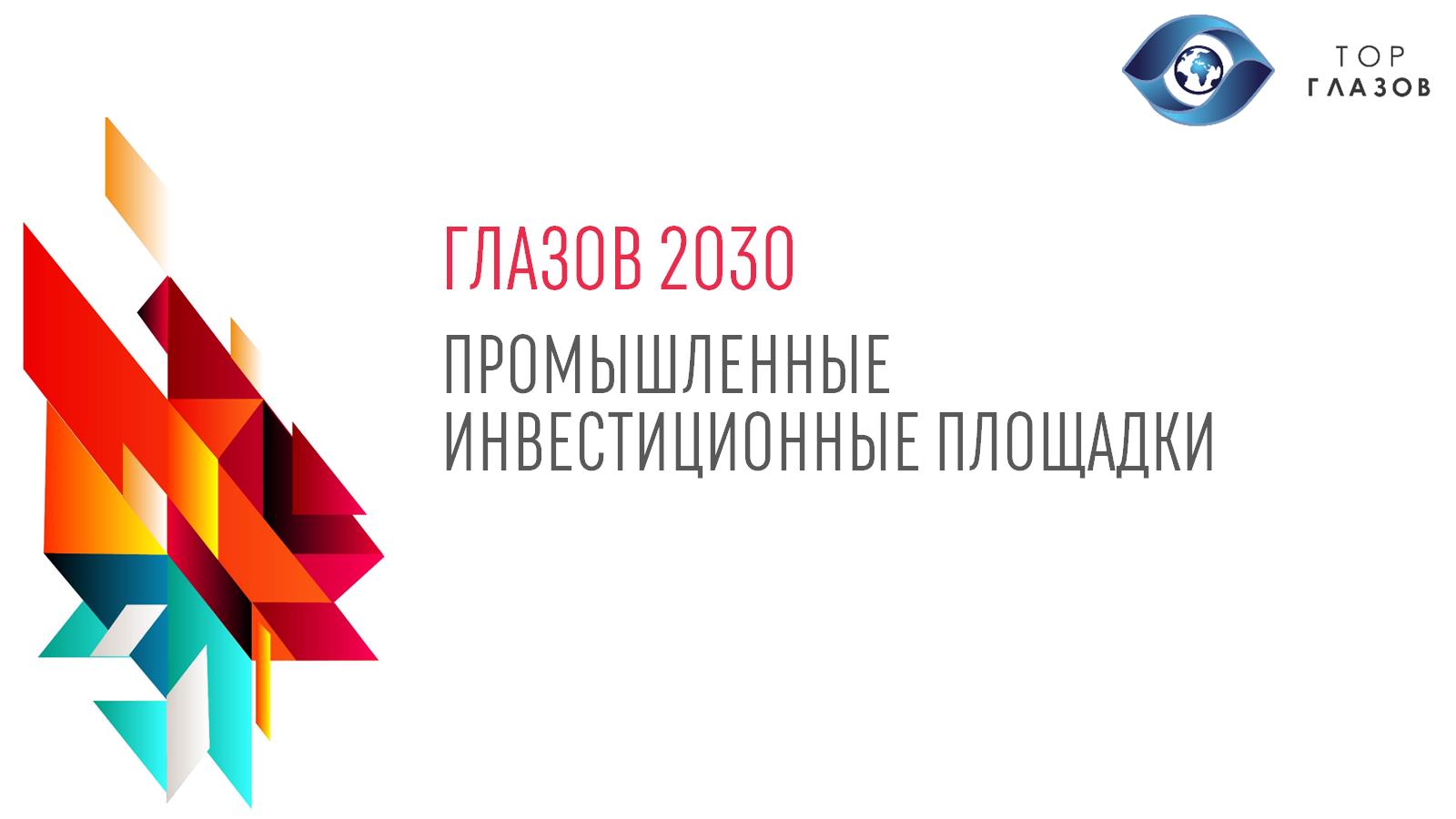 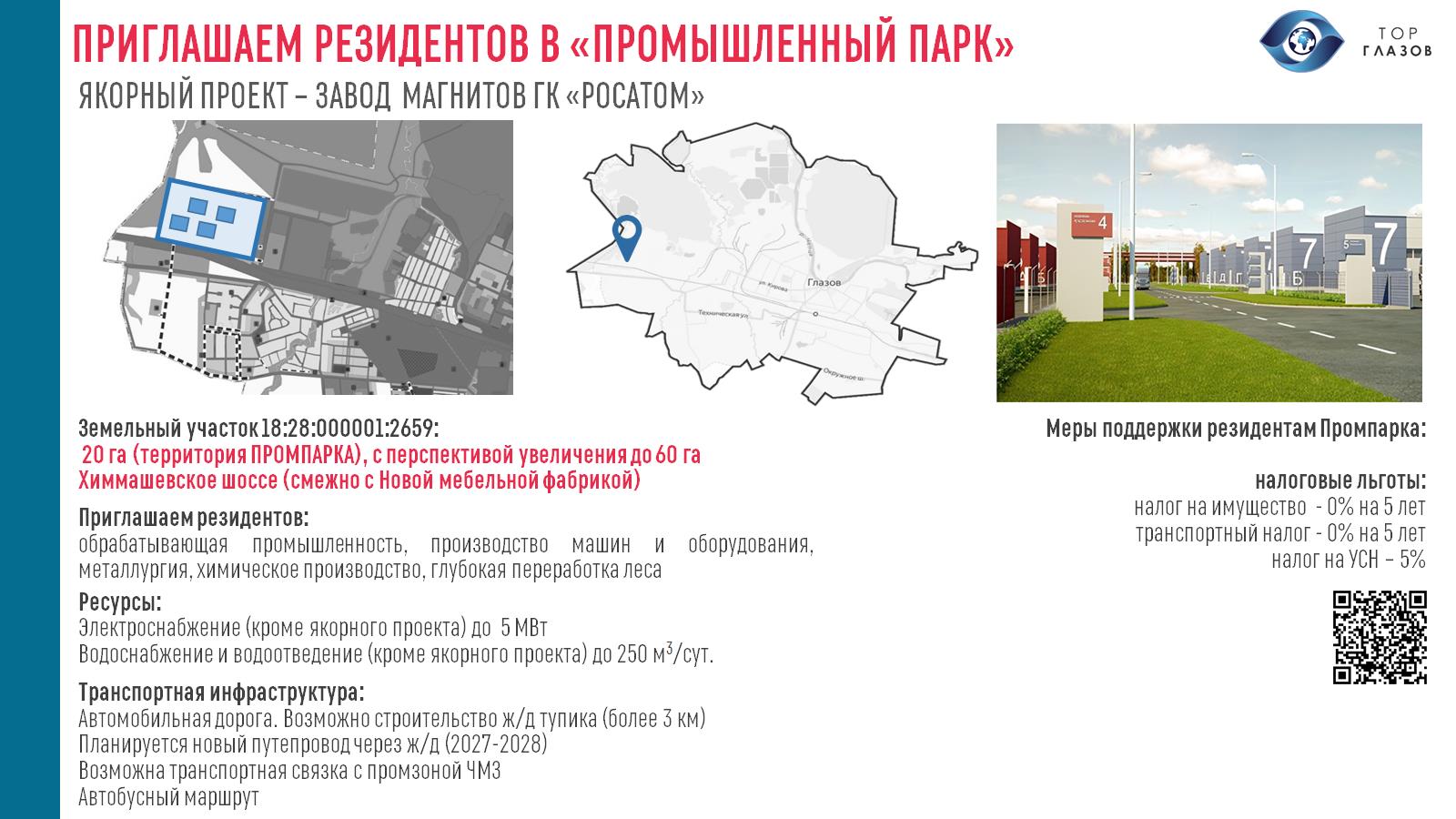 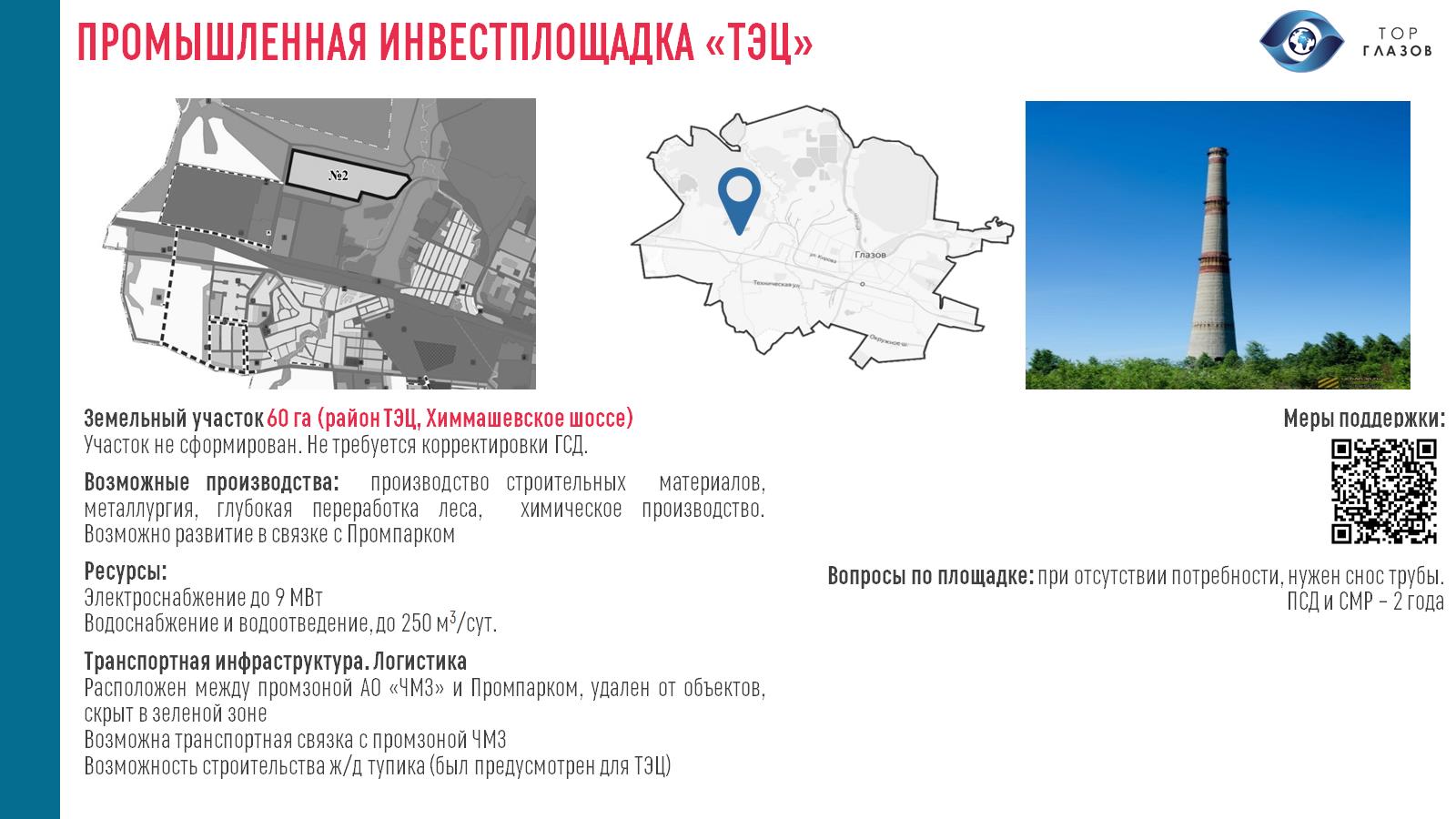 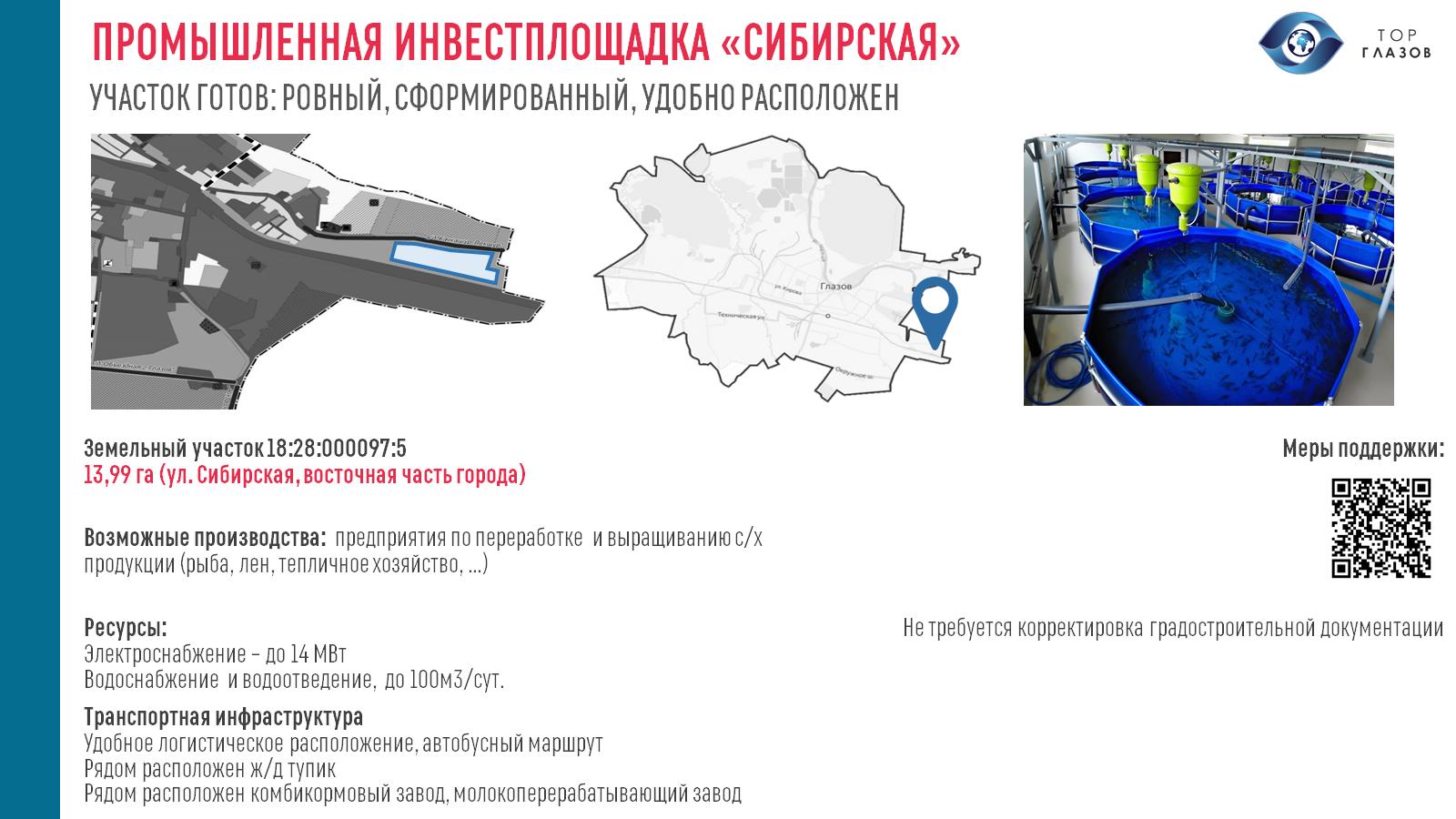 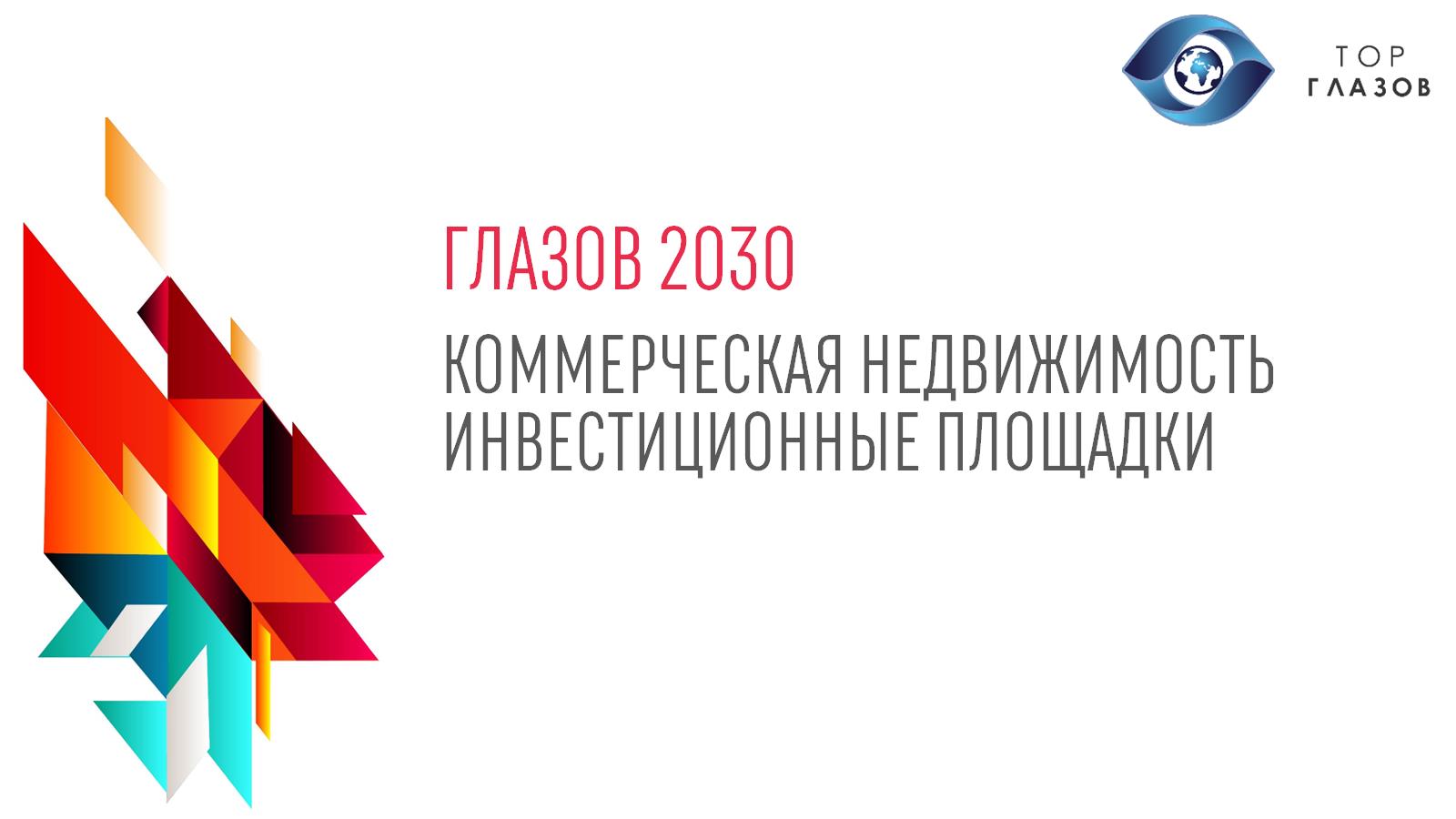 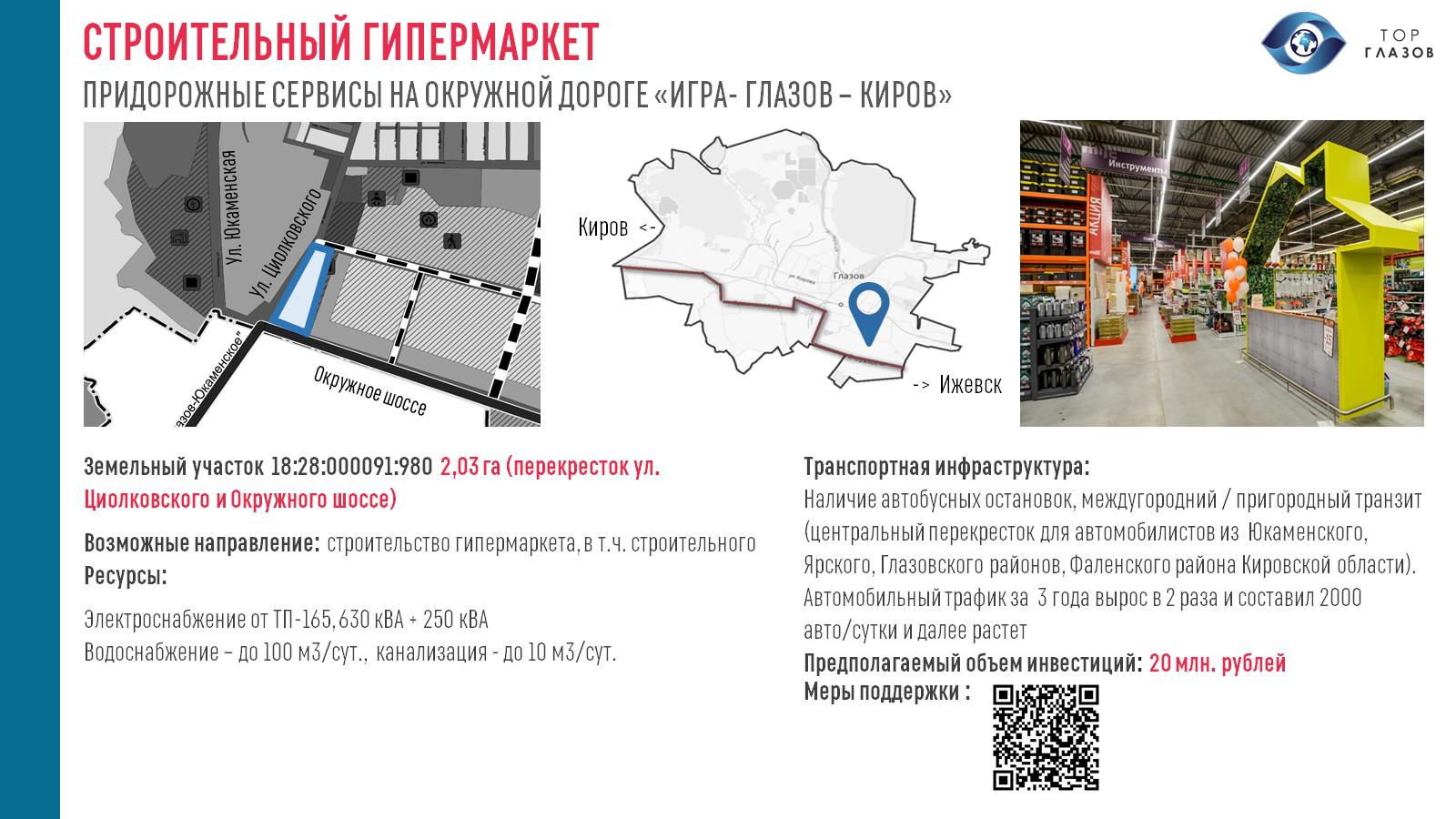 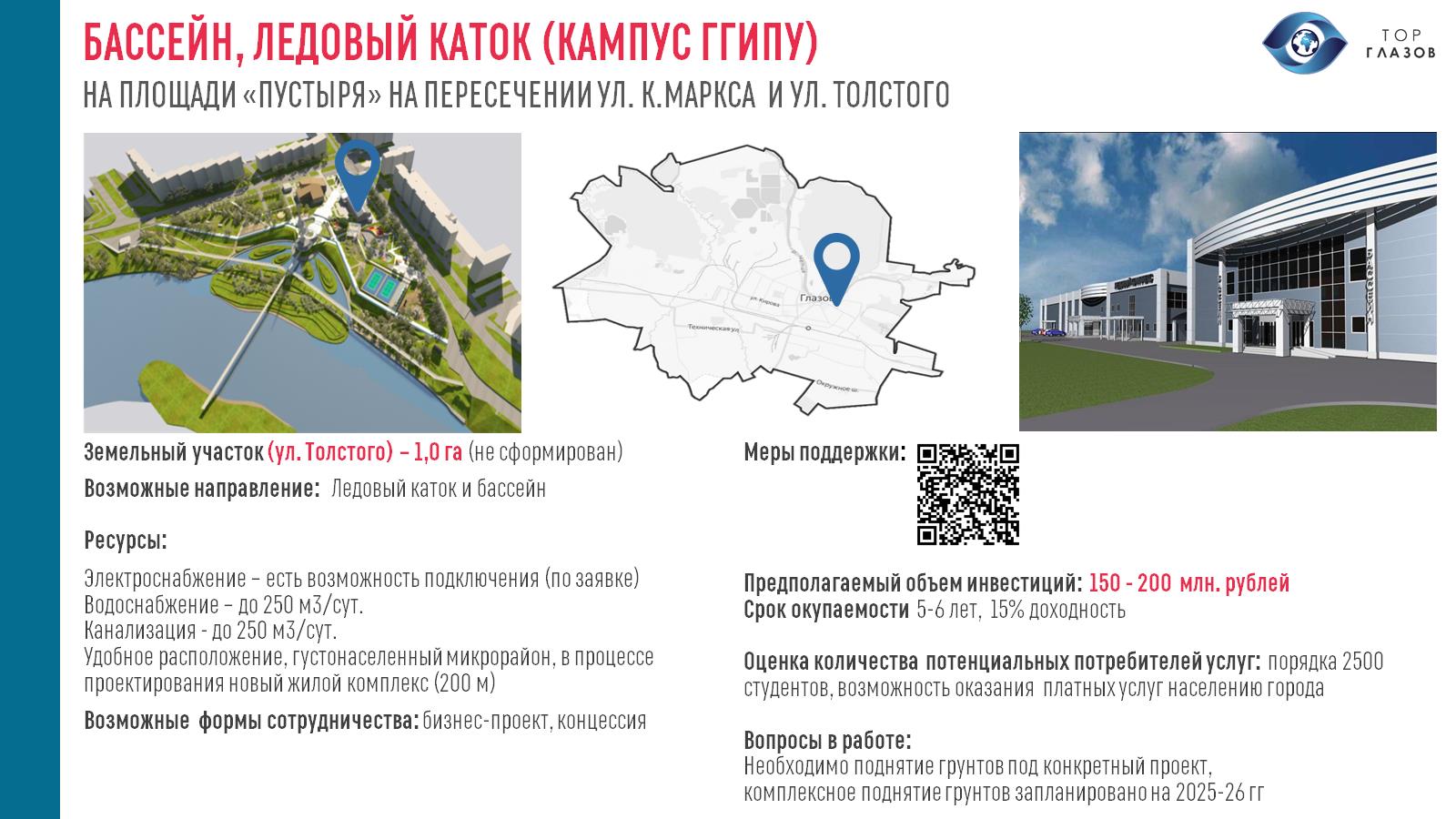 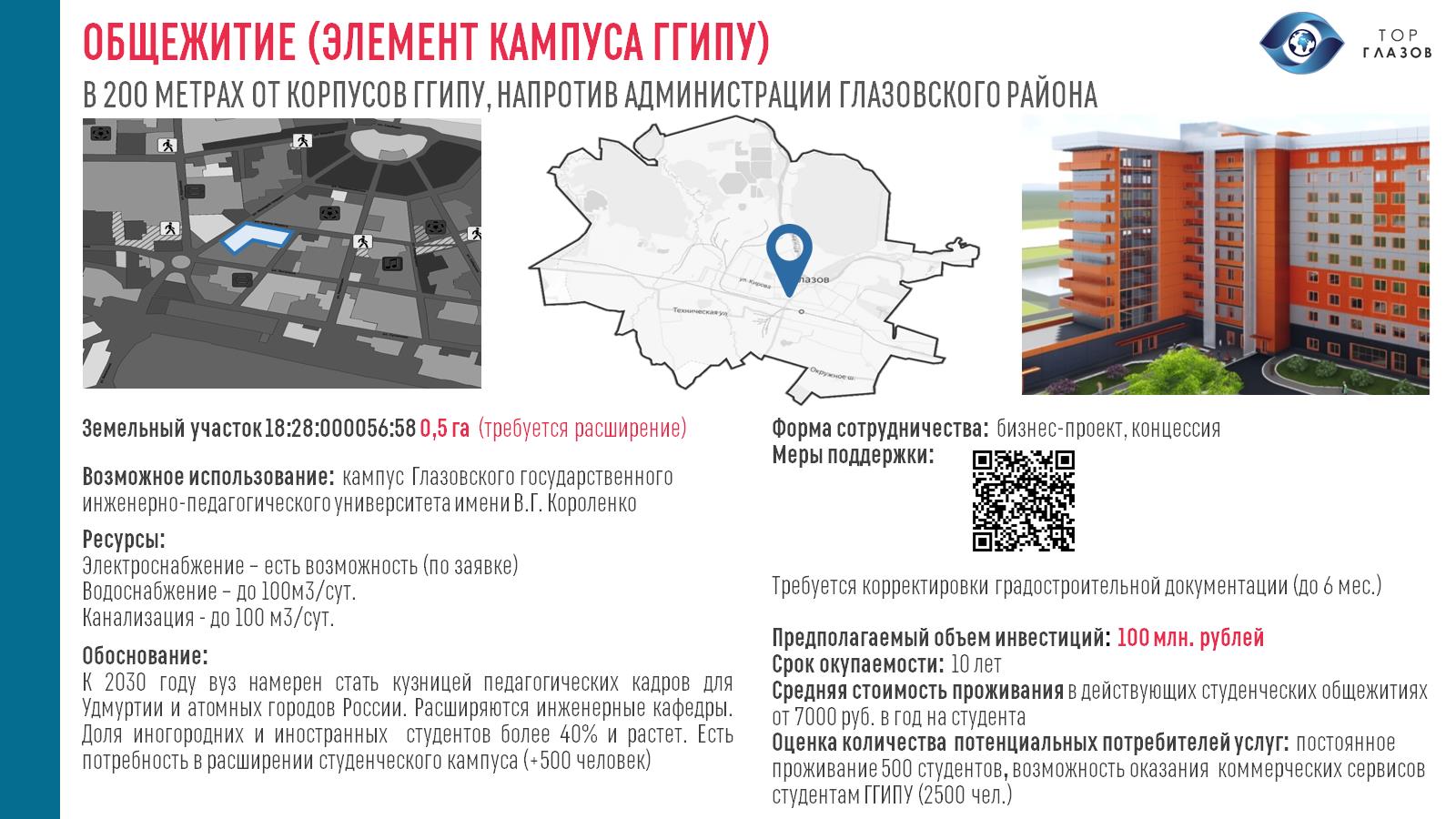 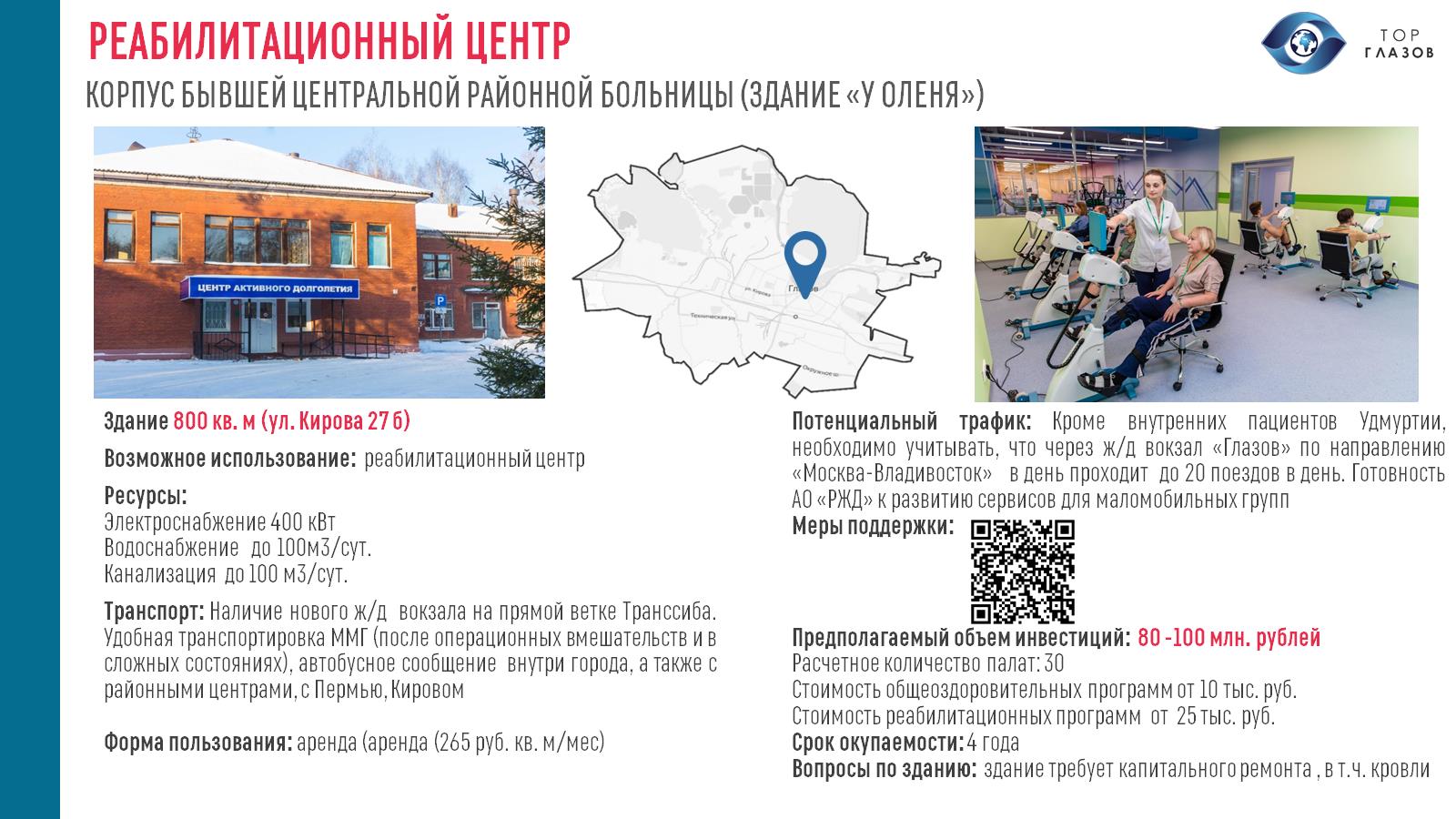 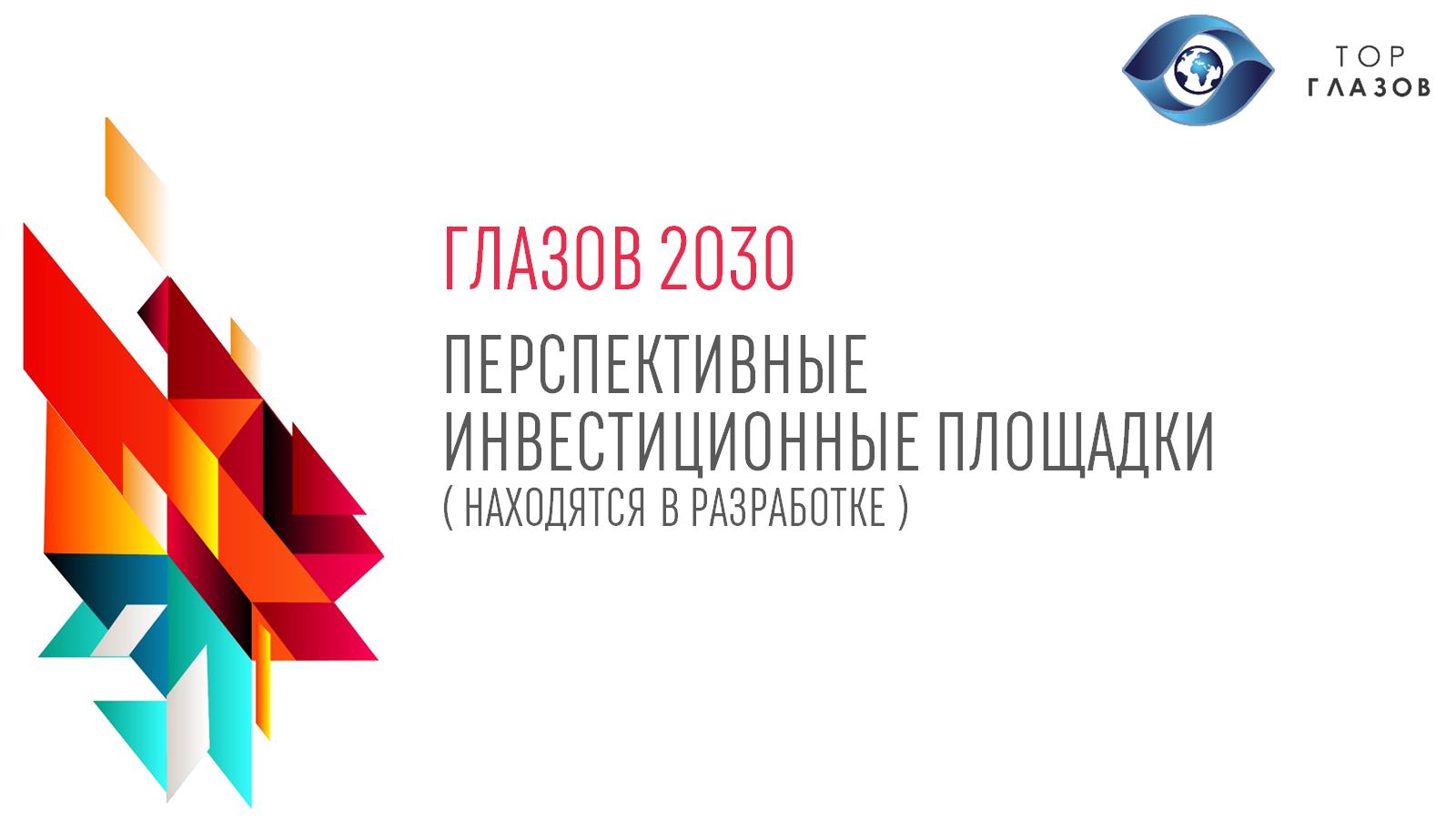 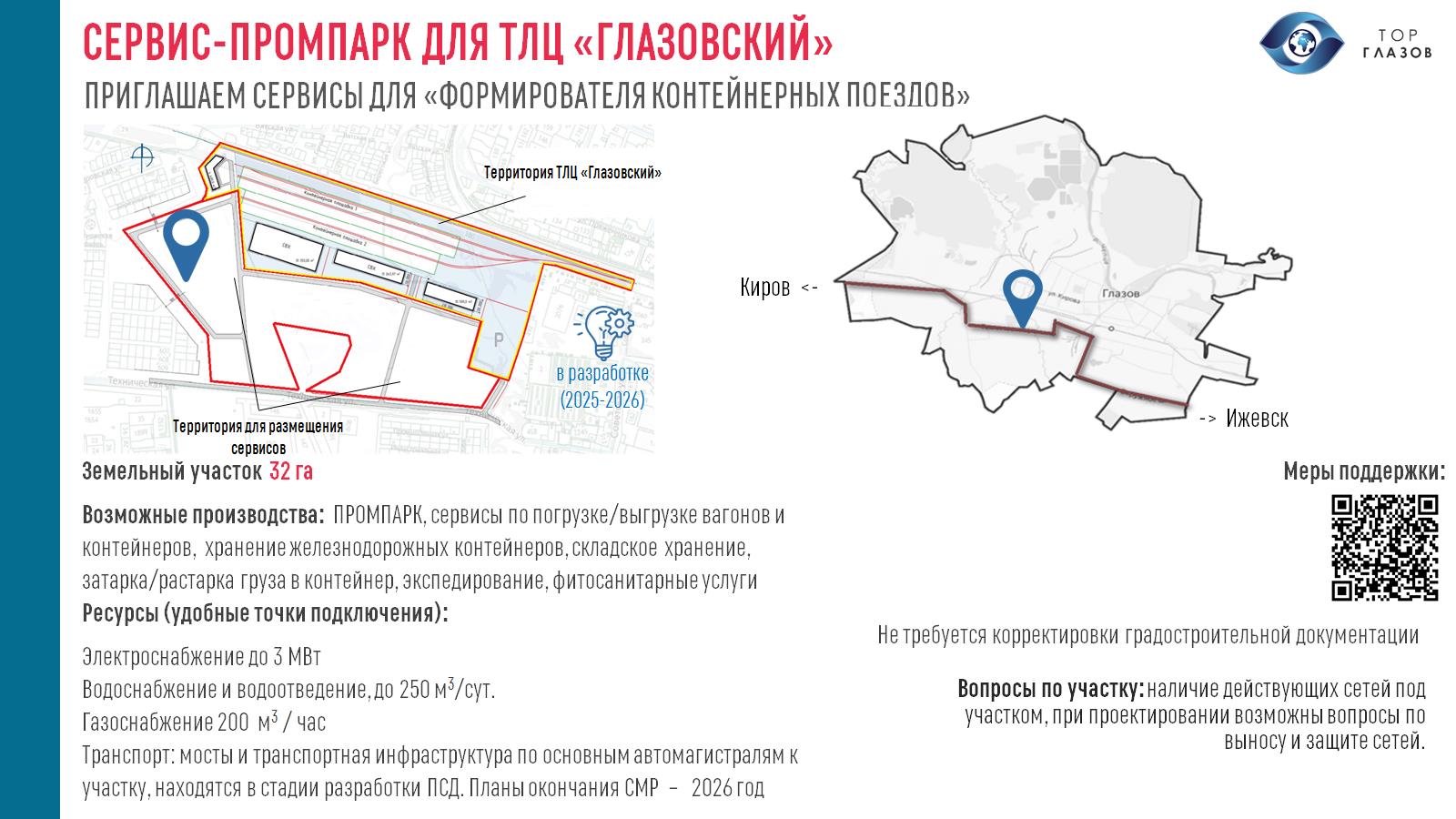 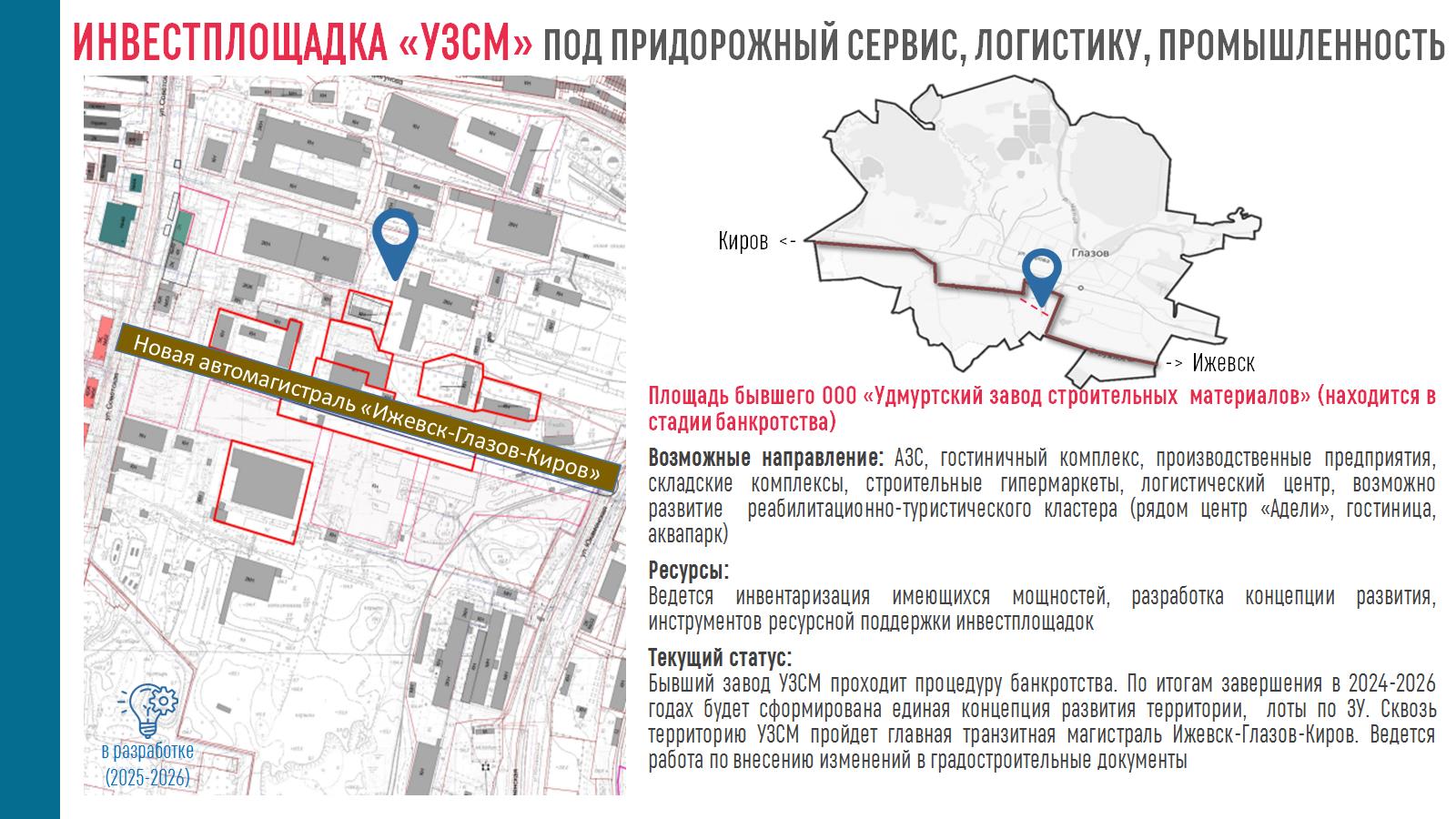 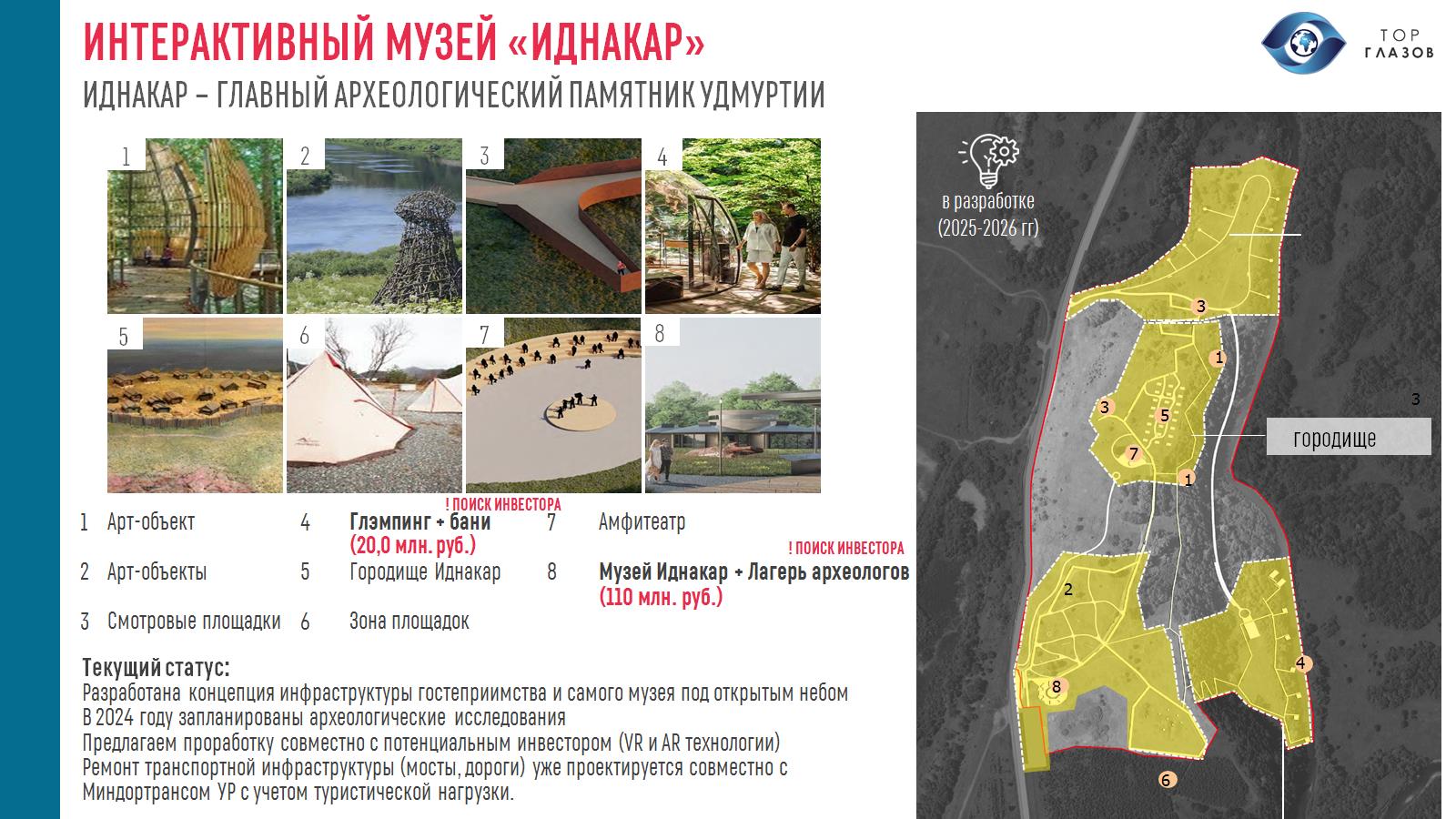 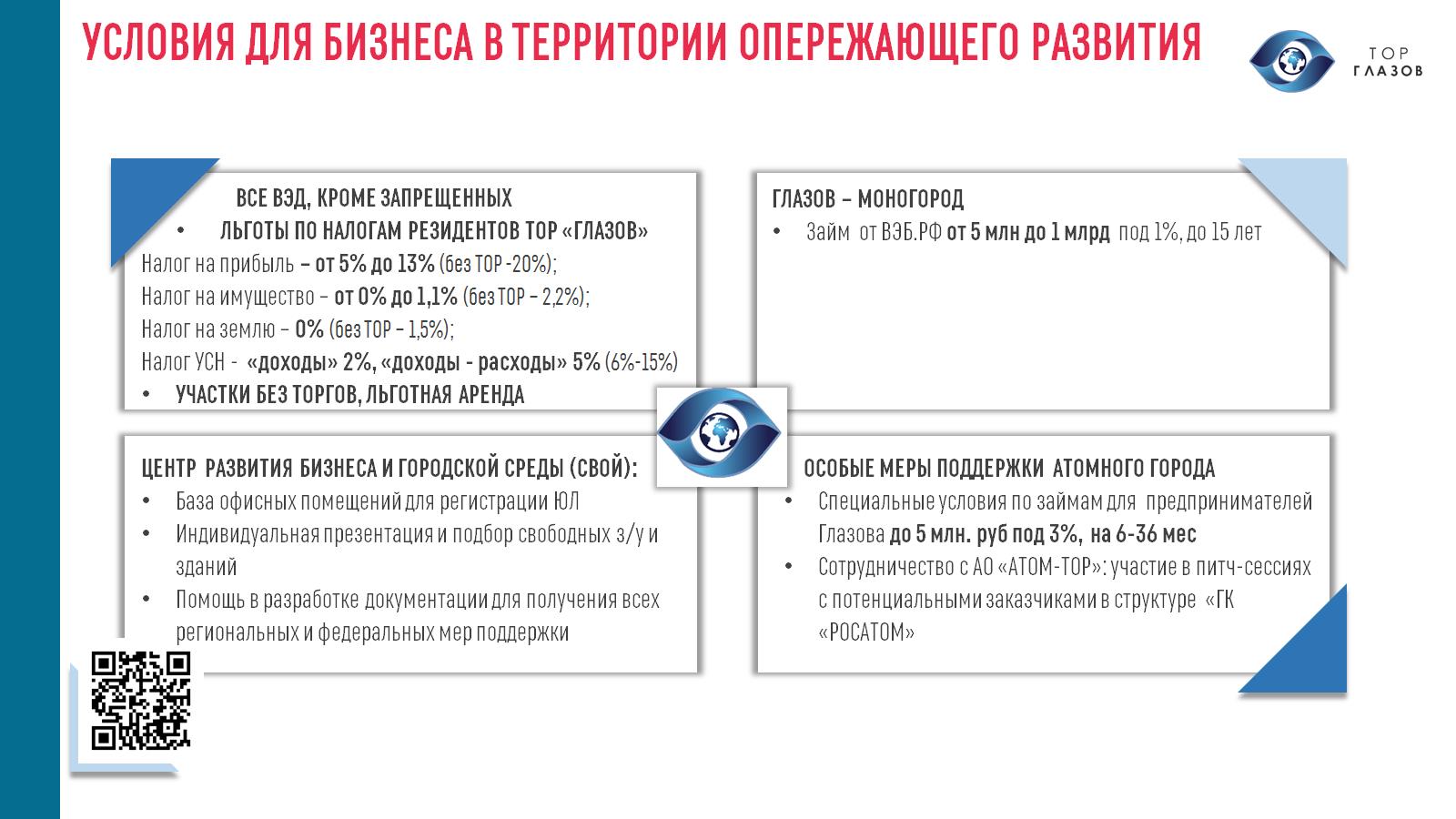 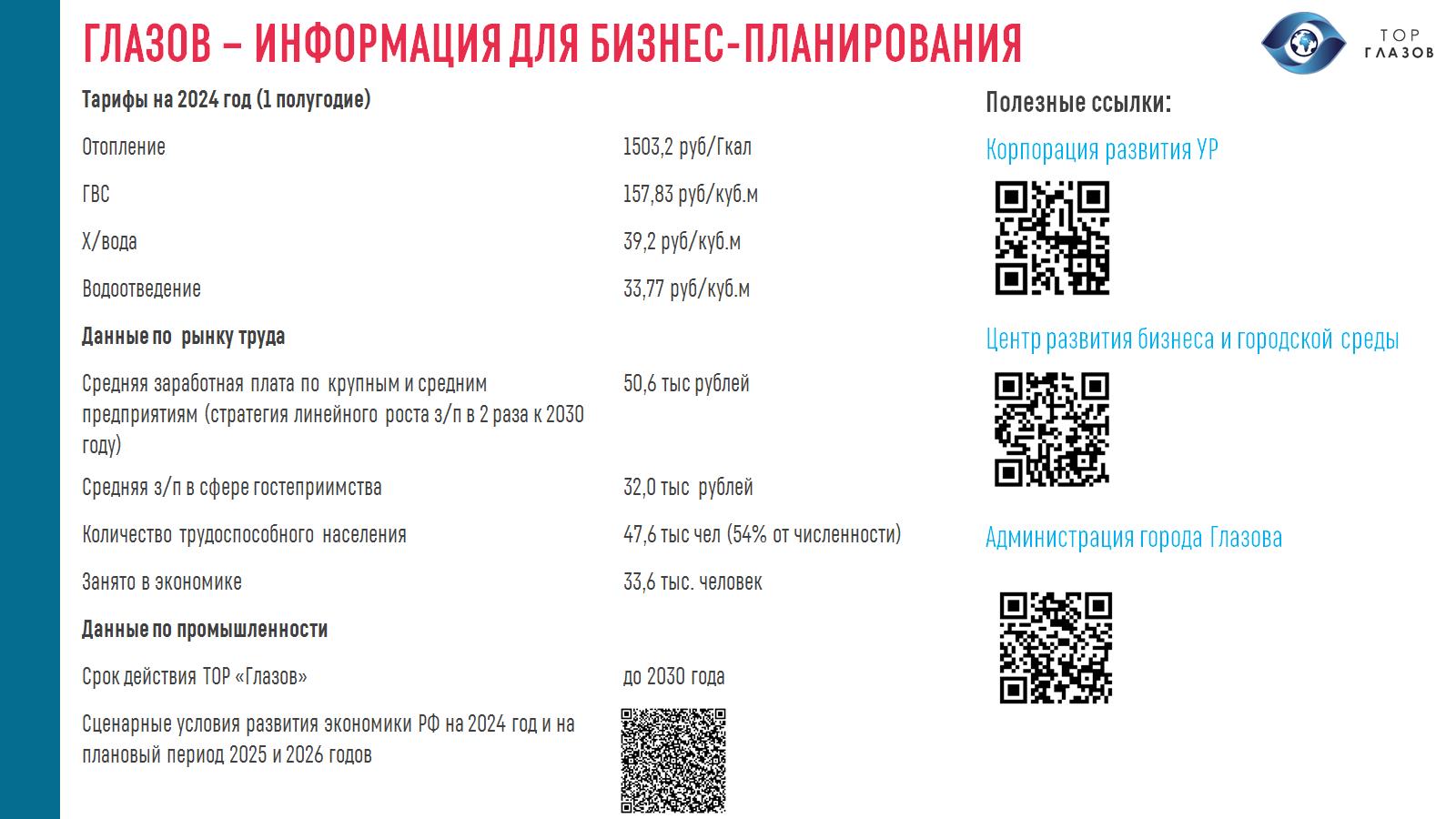 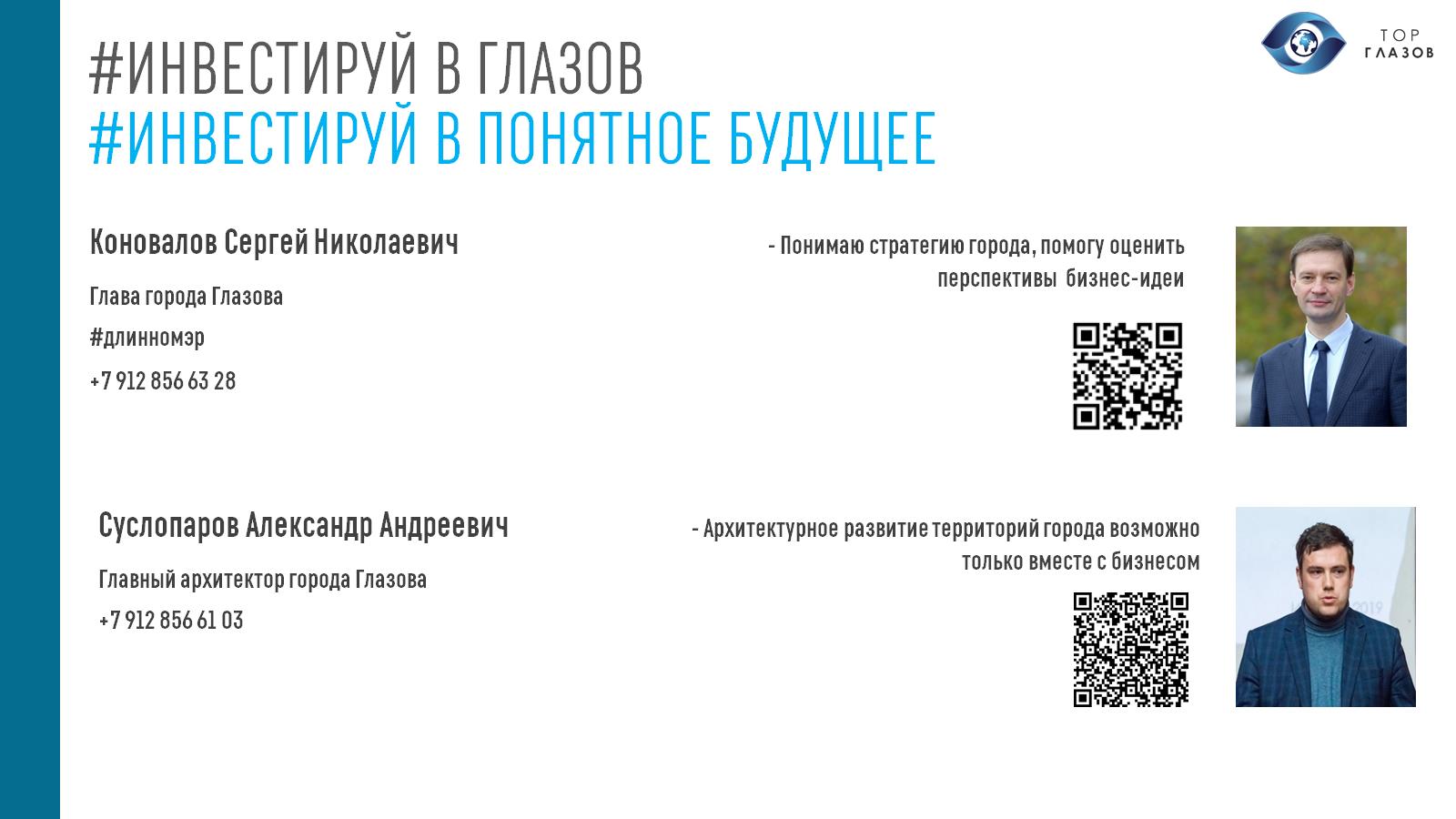 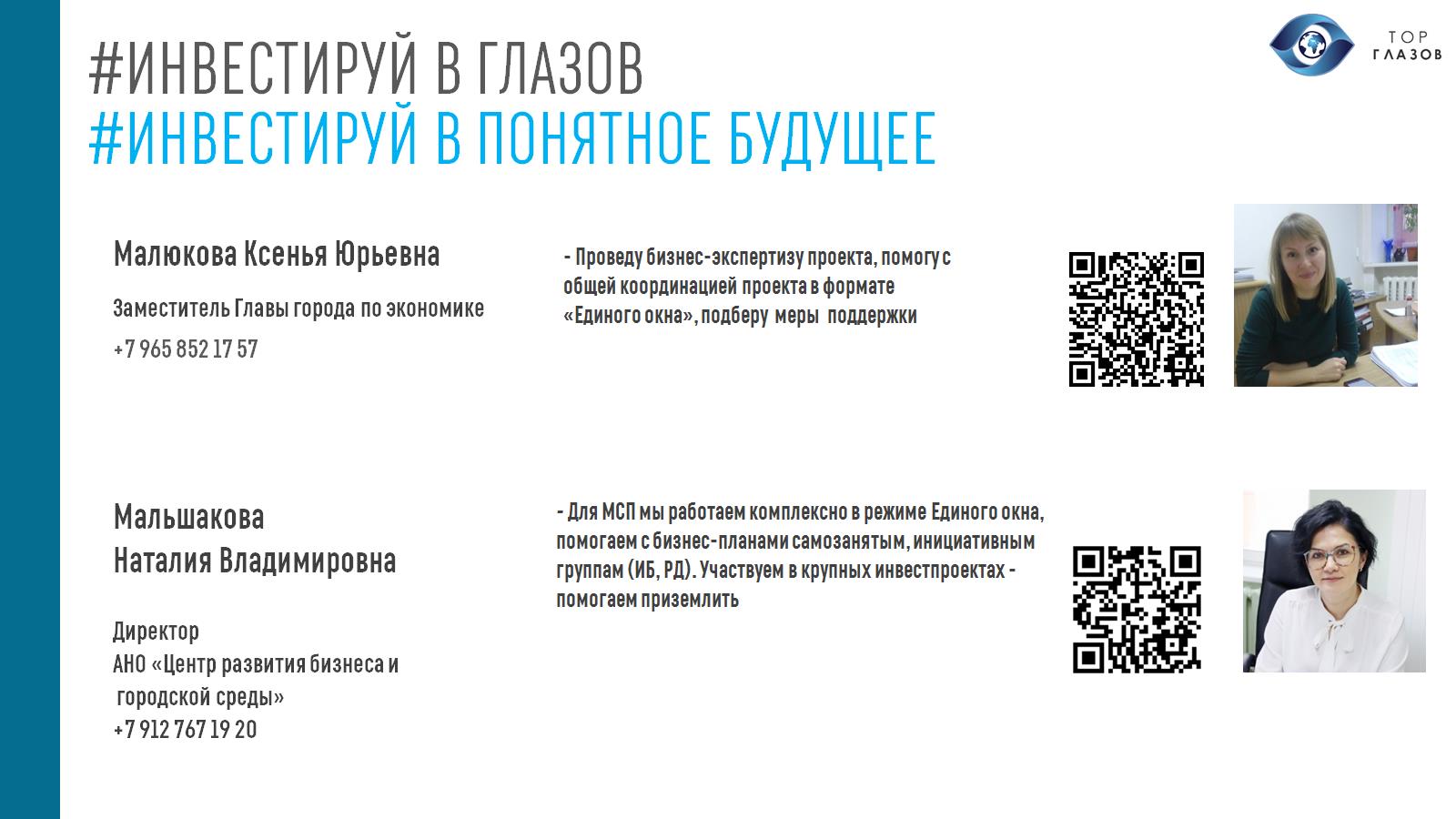 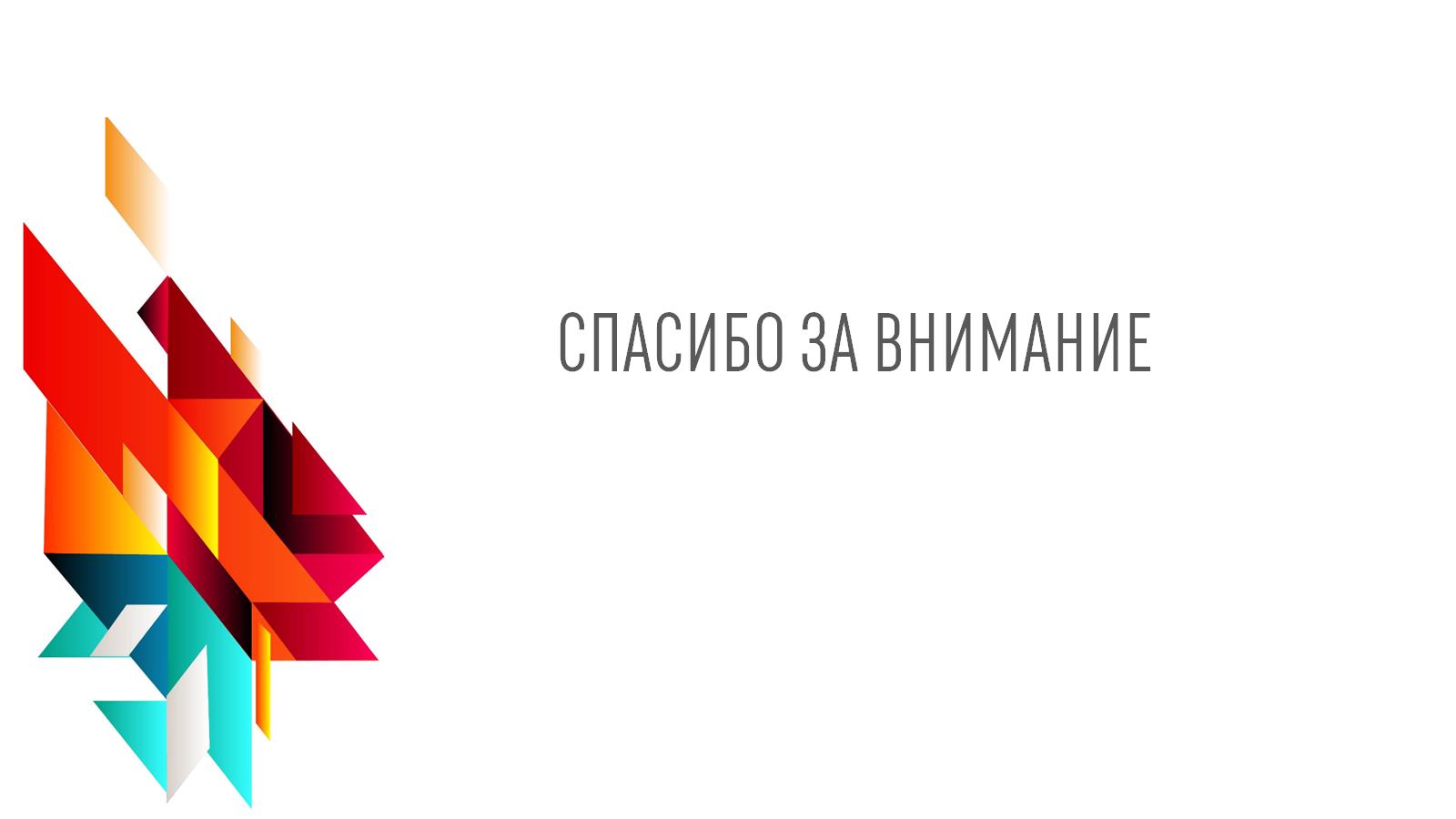